Enterprise Imaging: A Conversation with our Clinical Colleagues
September 09, 2020
1
1
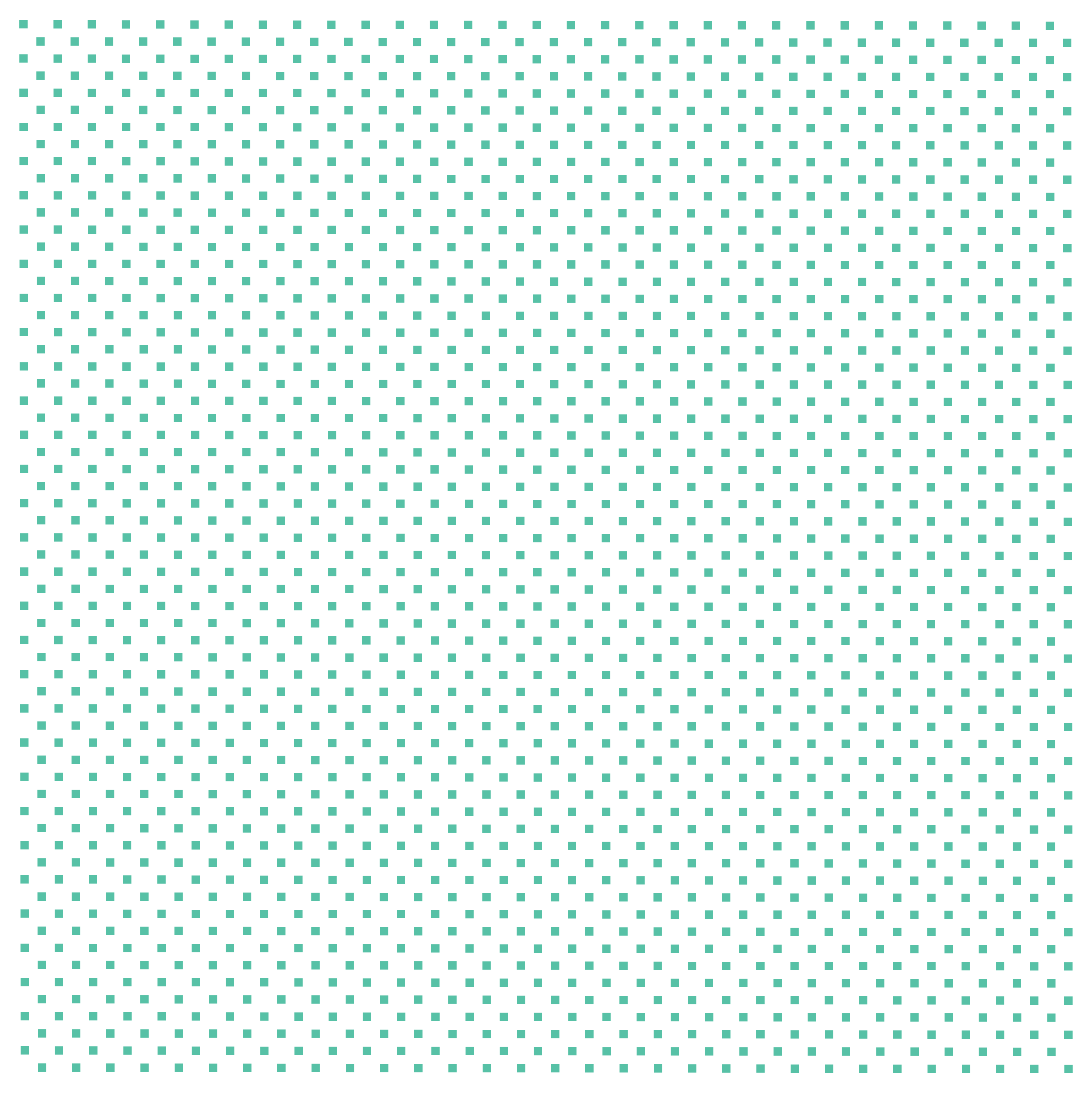 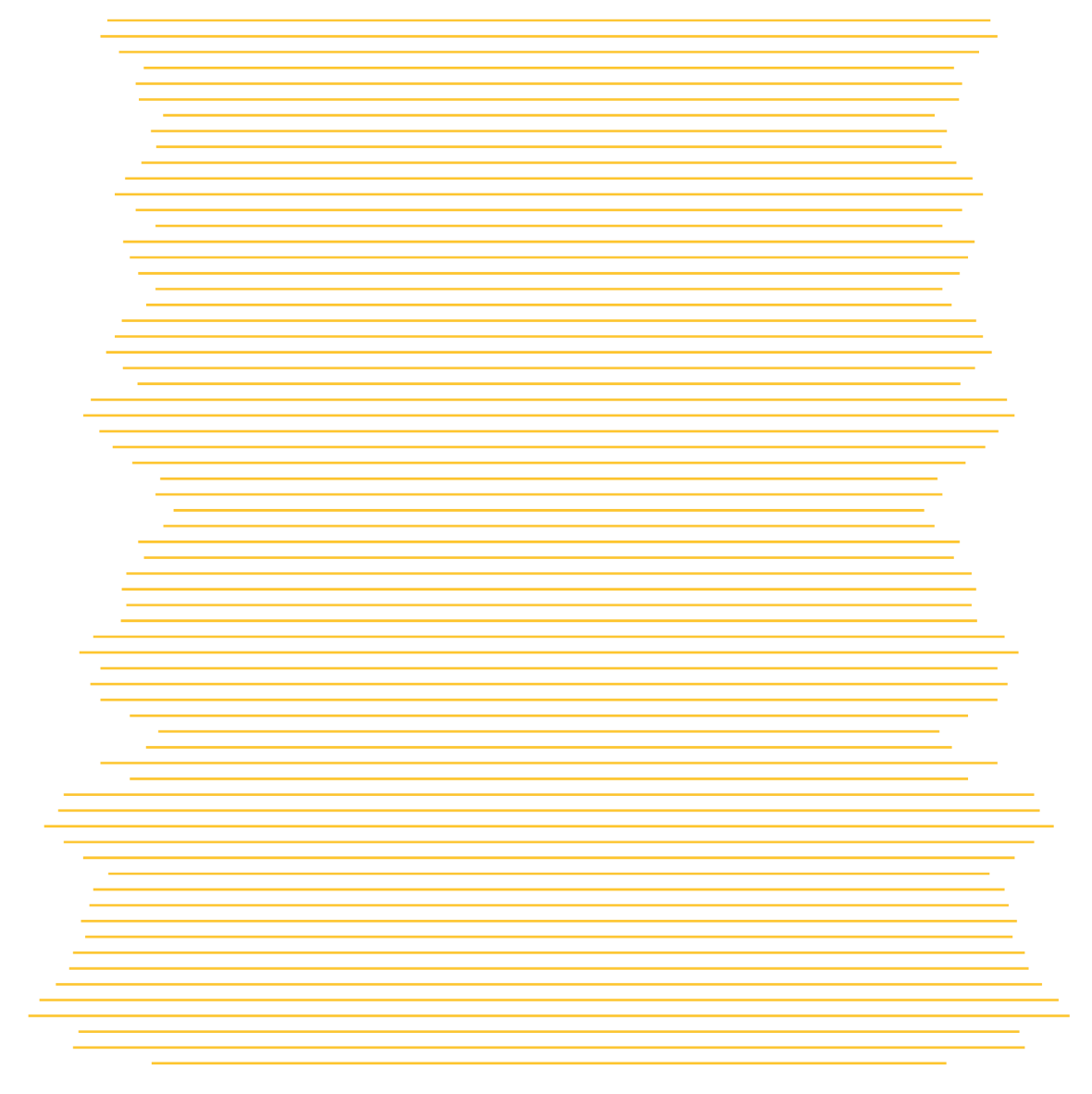 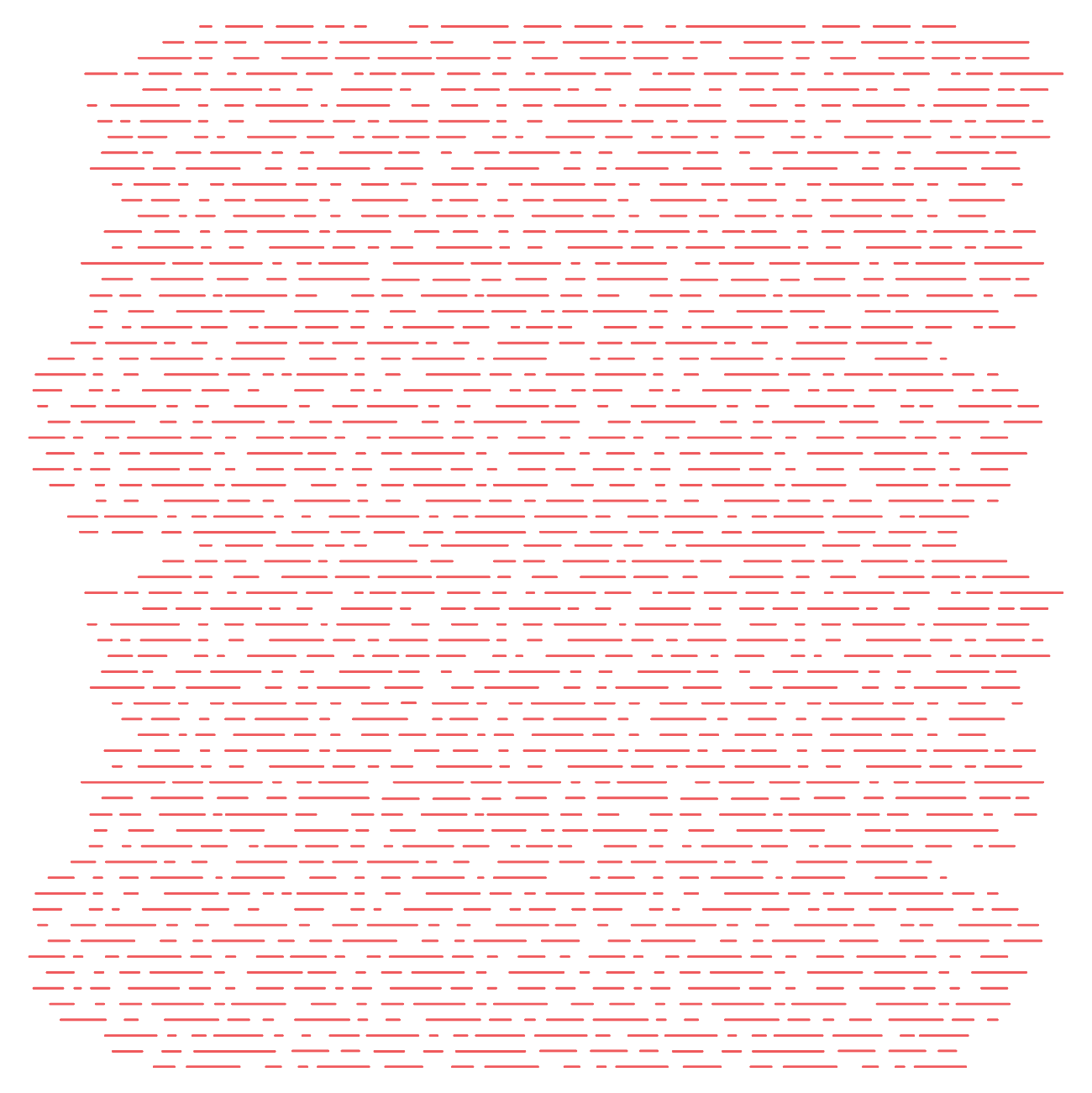 Vision
Mission
To realize the full health 
potential of every human, everywhere.
Reform the global health ecosystem through the power of information and technology.
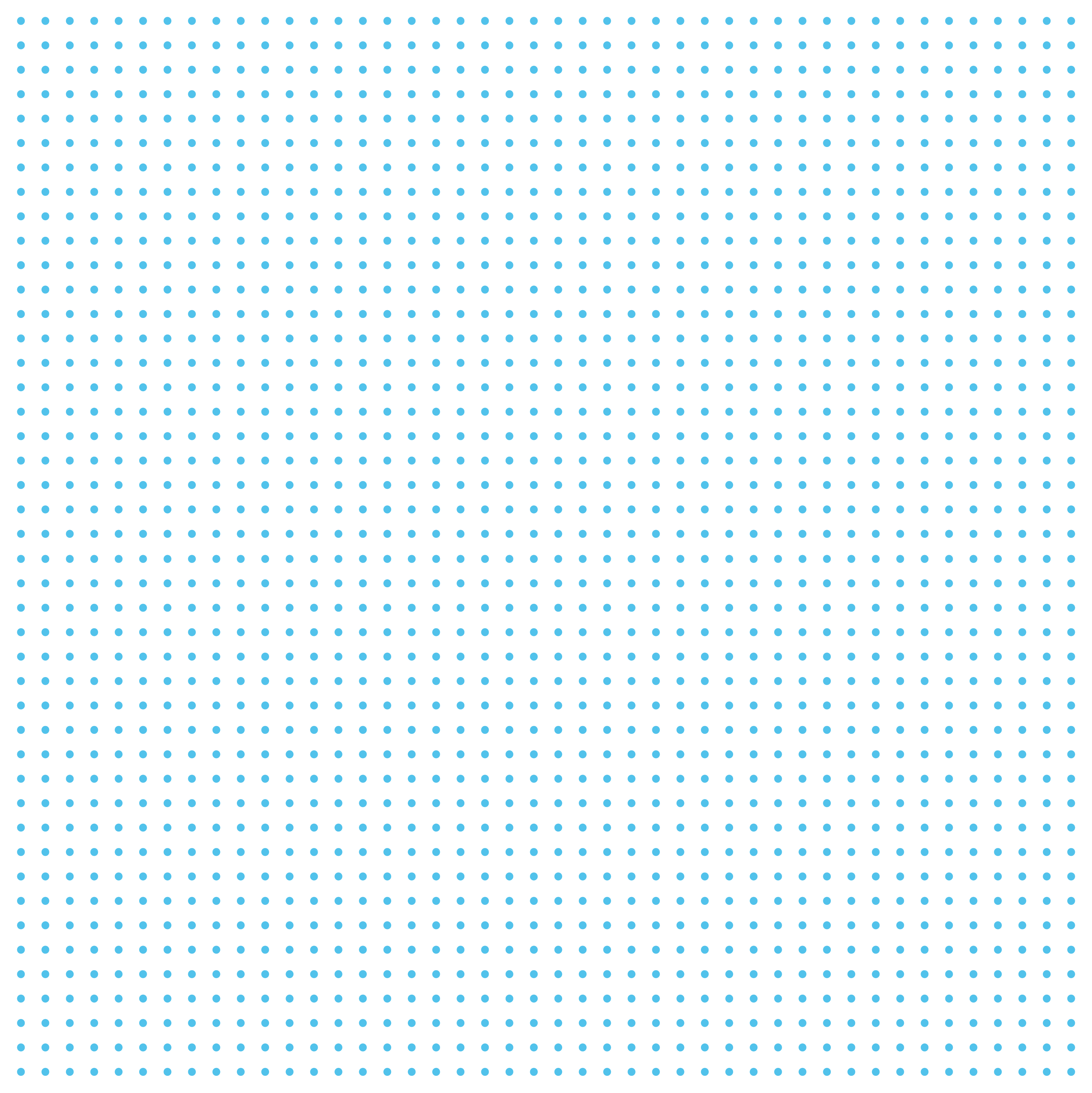 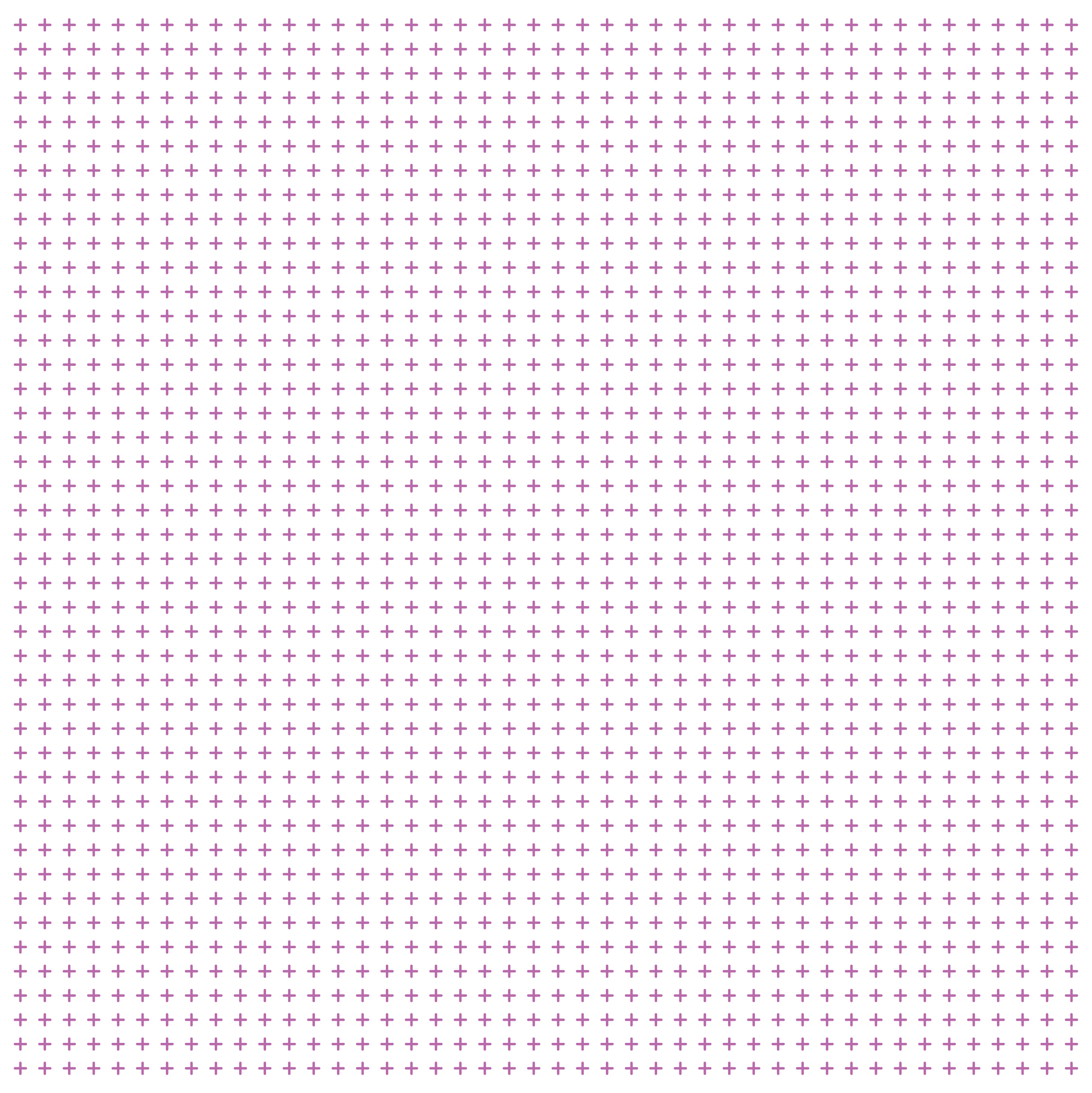 2
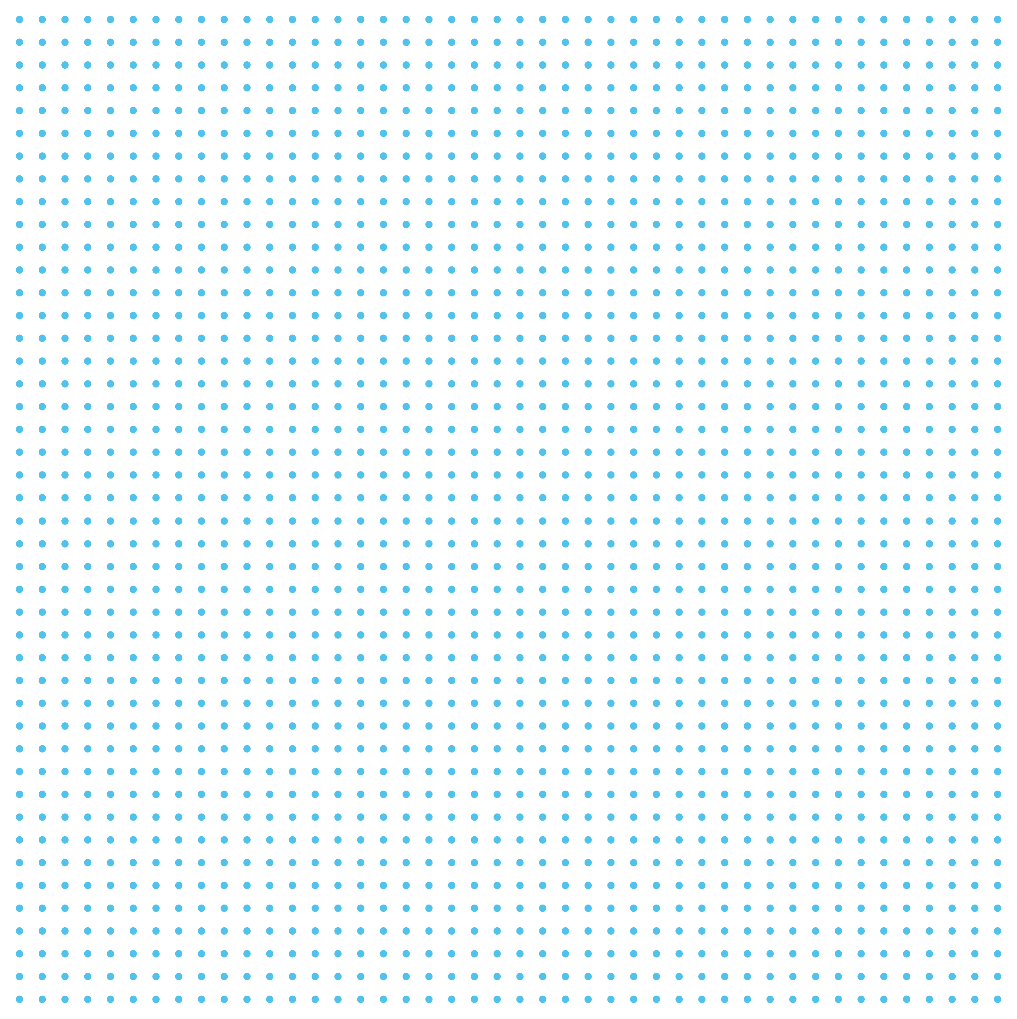 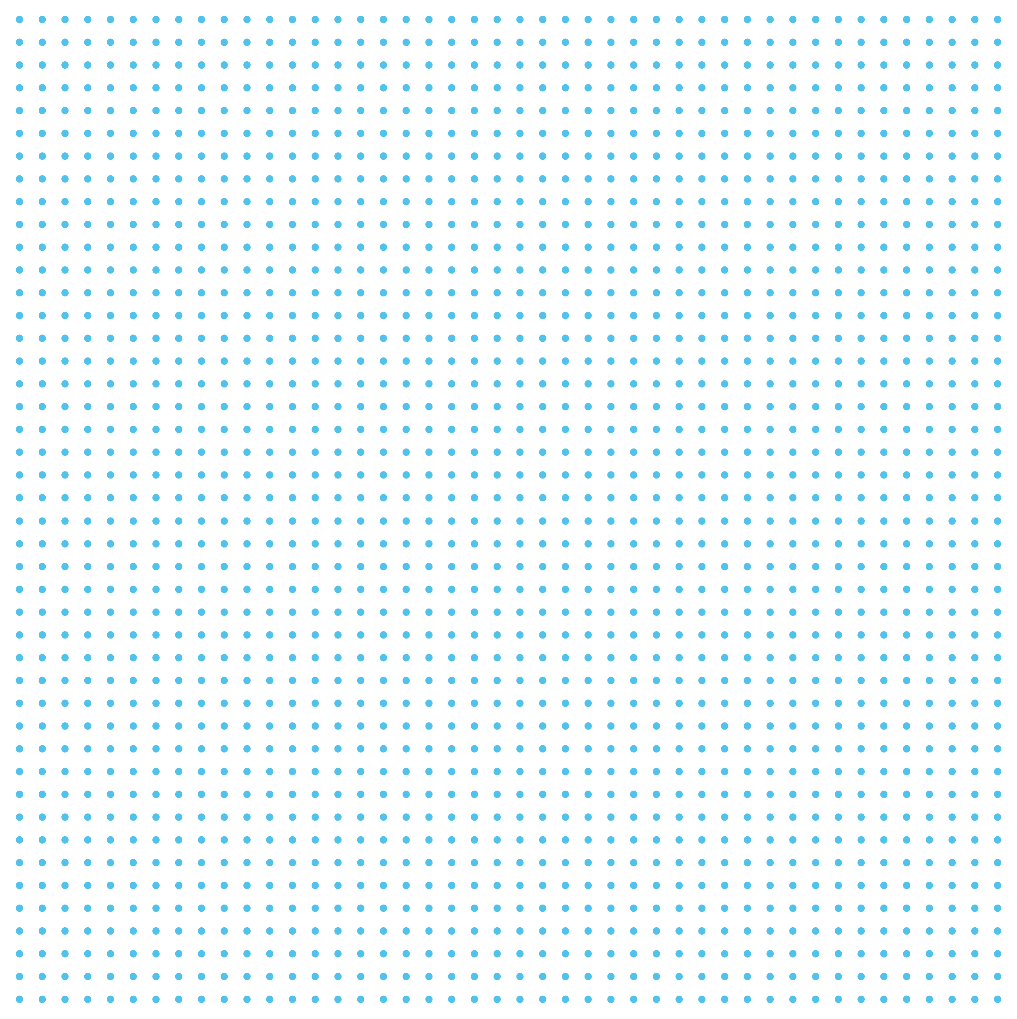 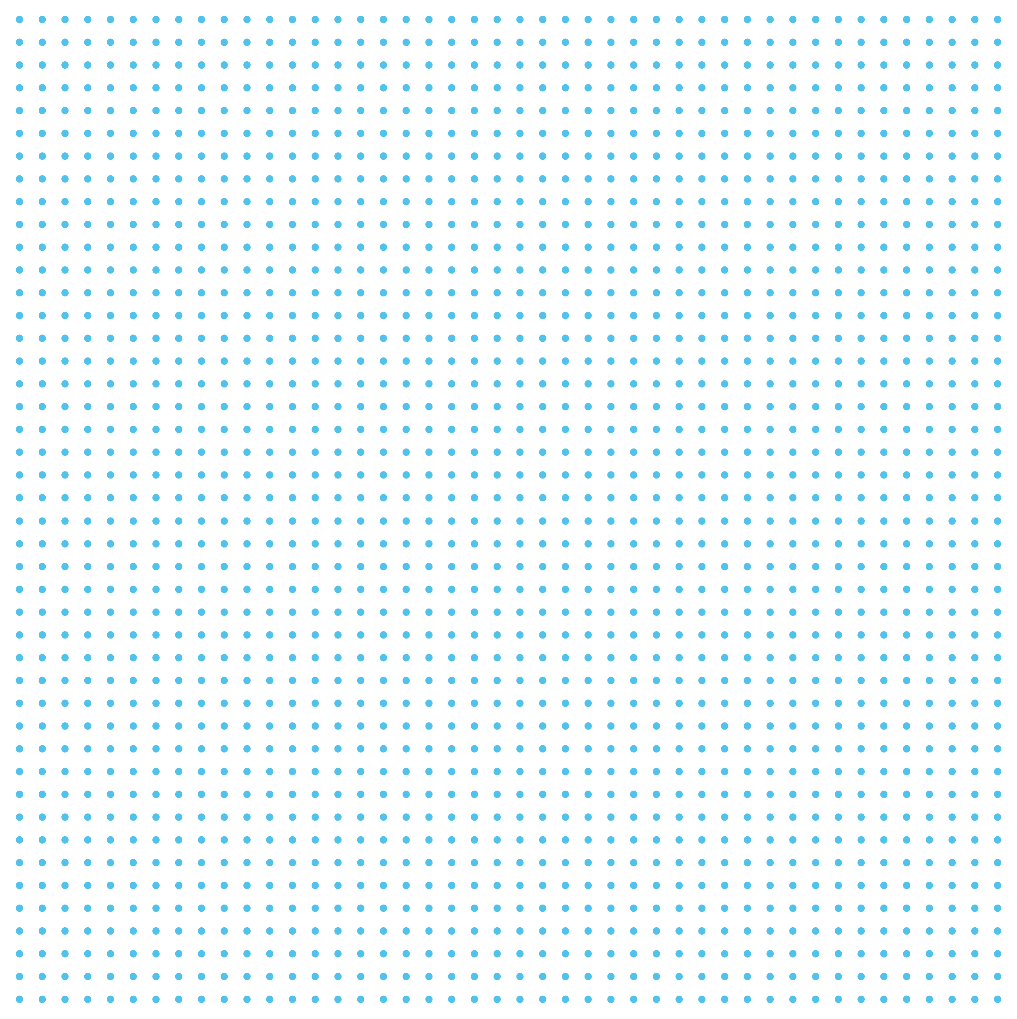 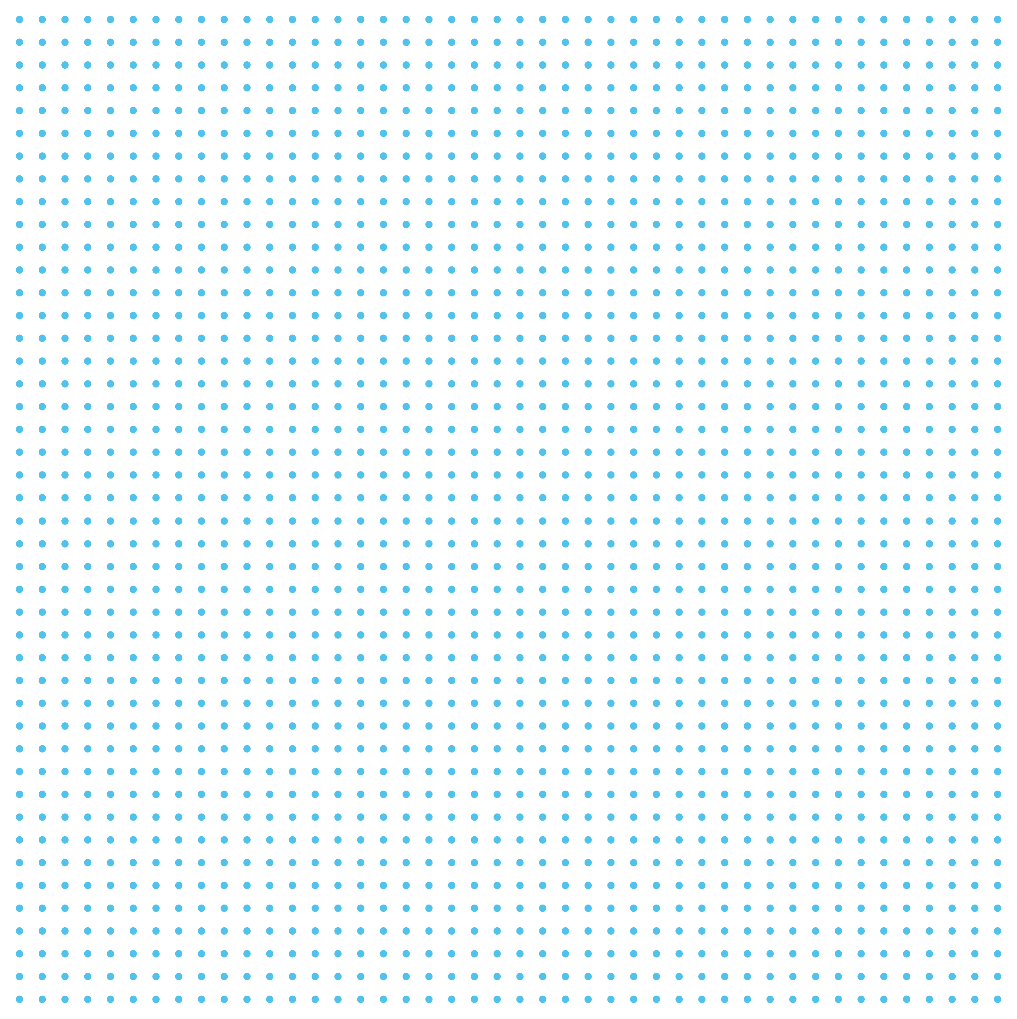 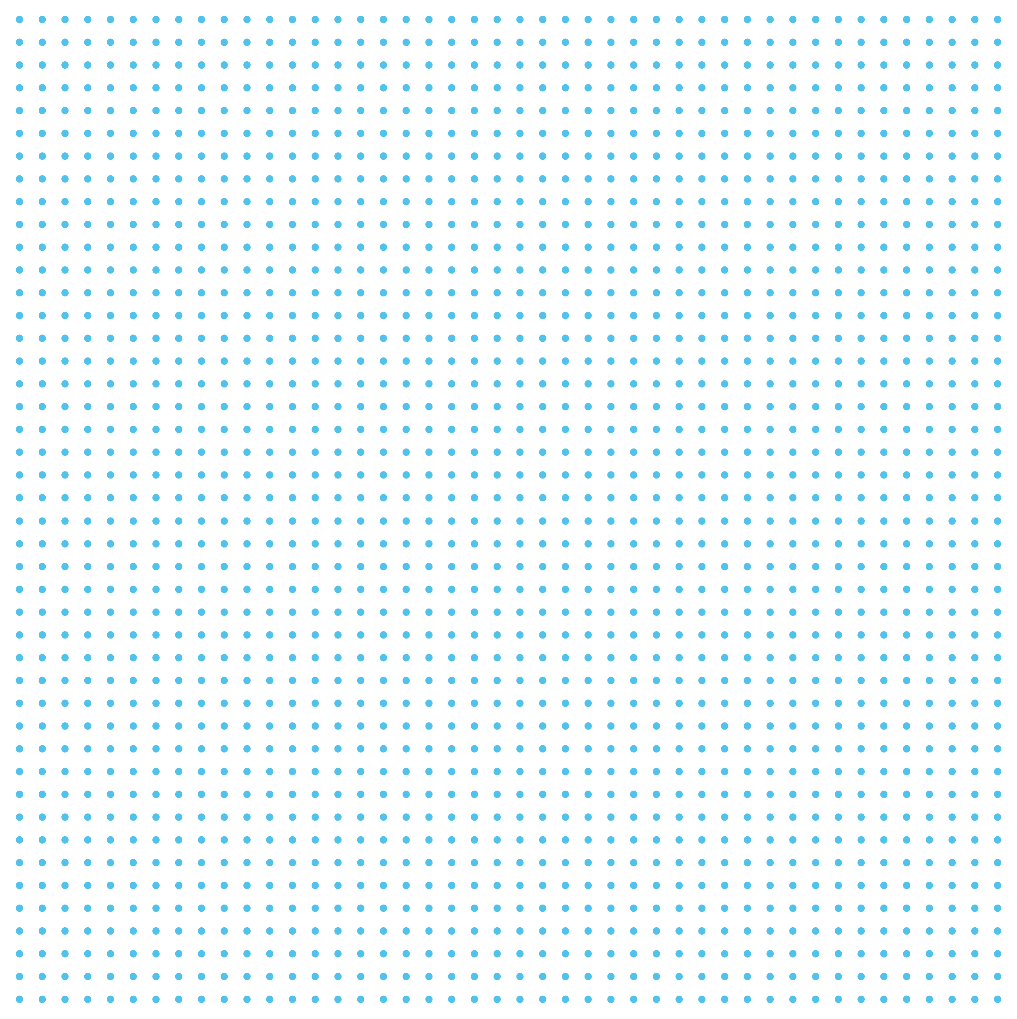 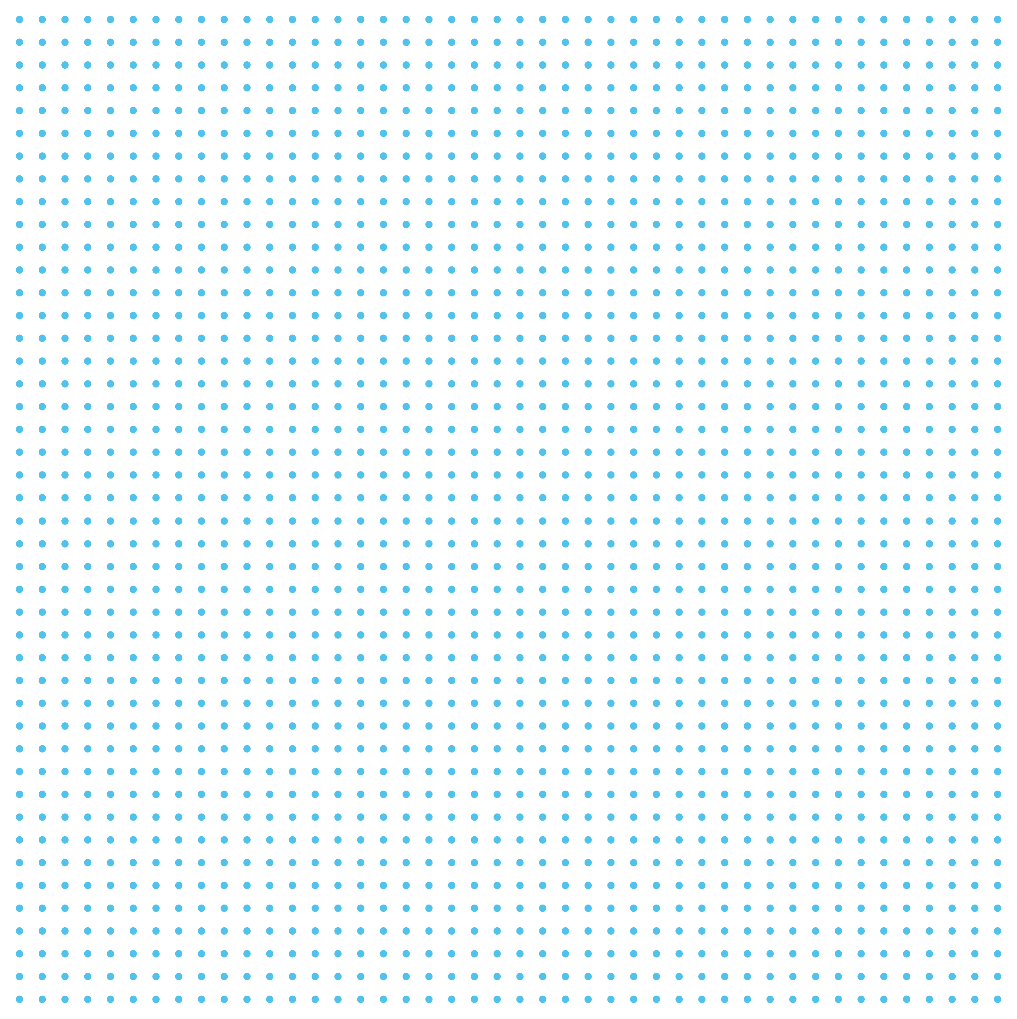 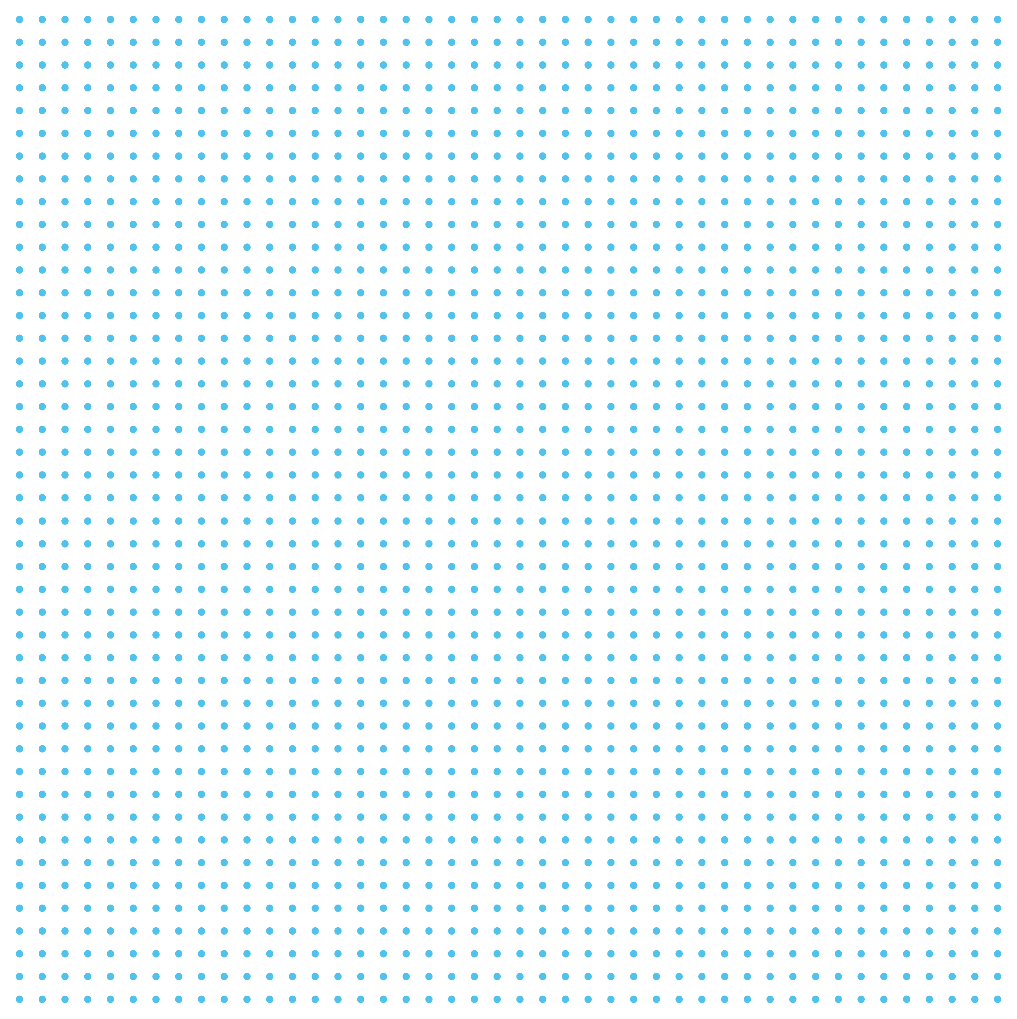 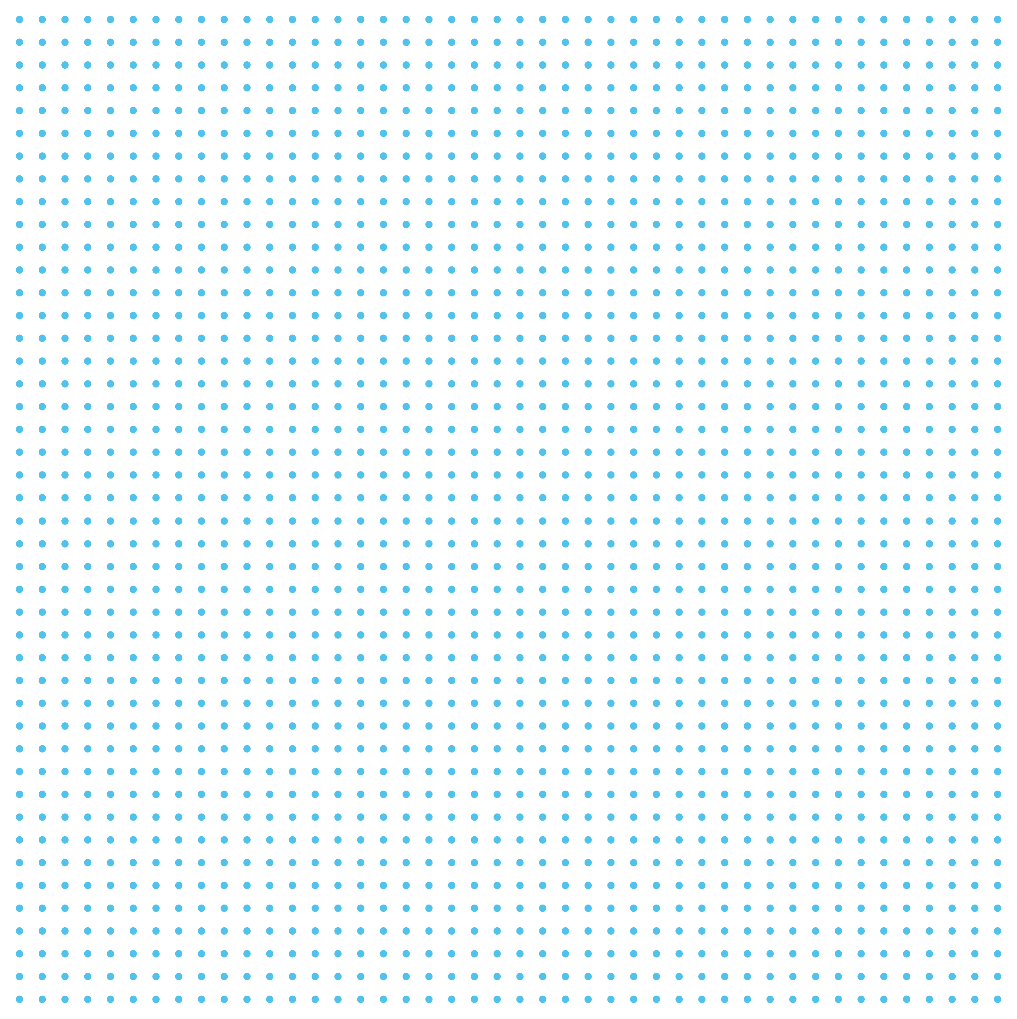 Welcome
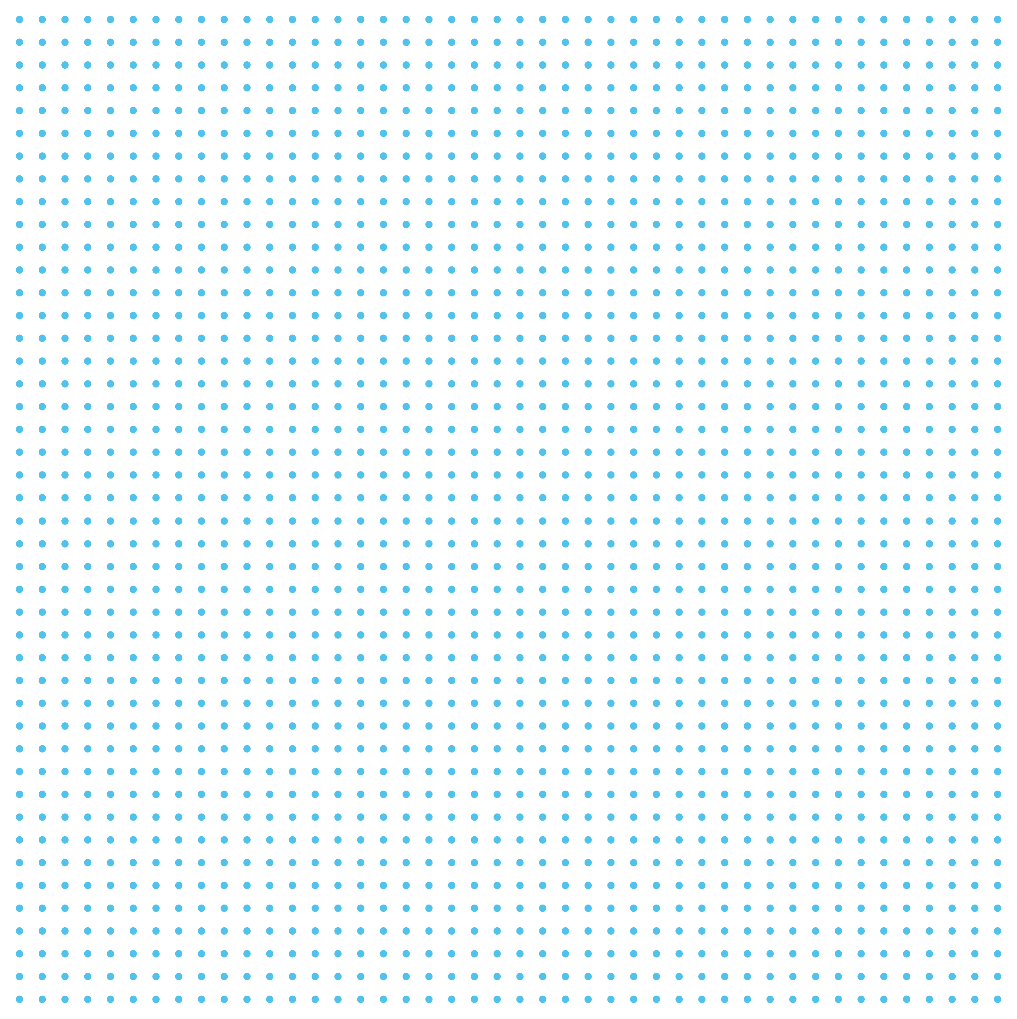 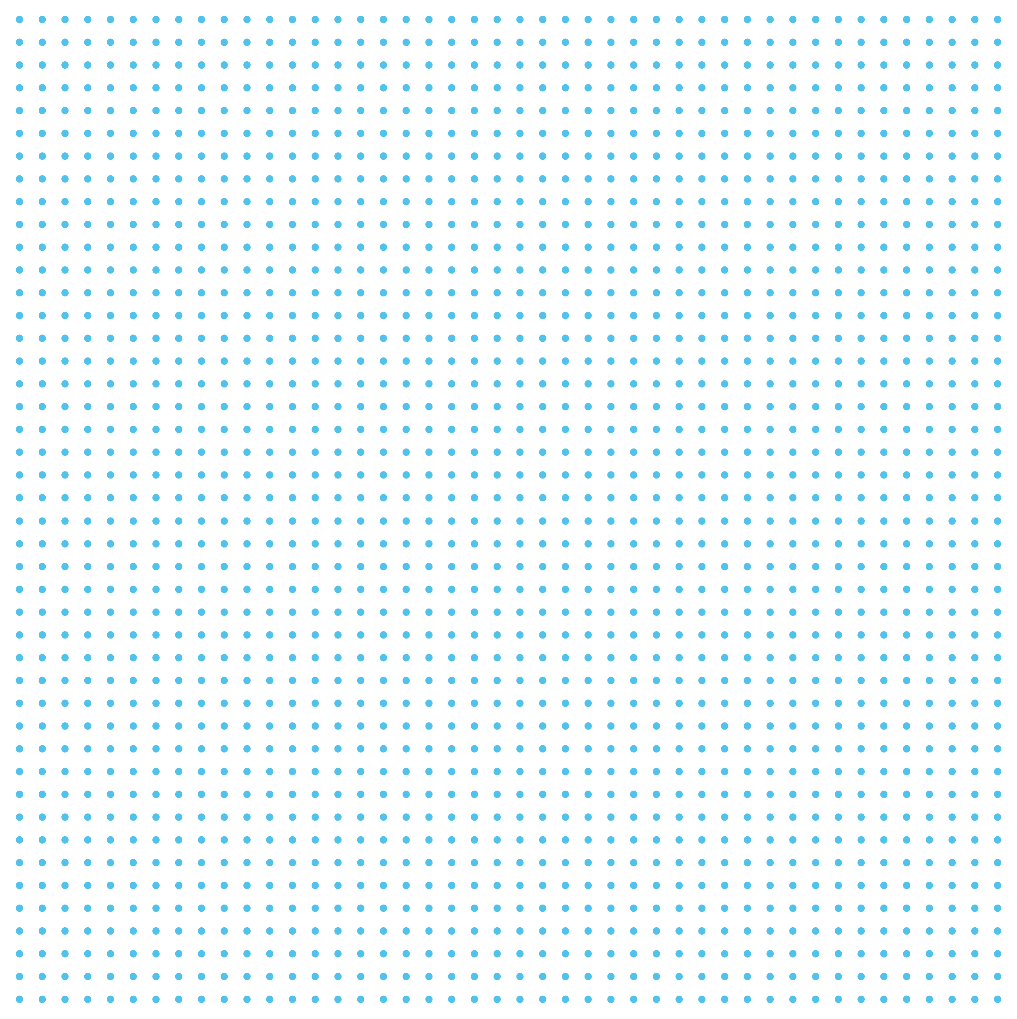 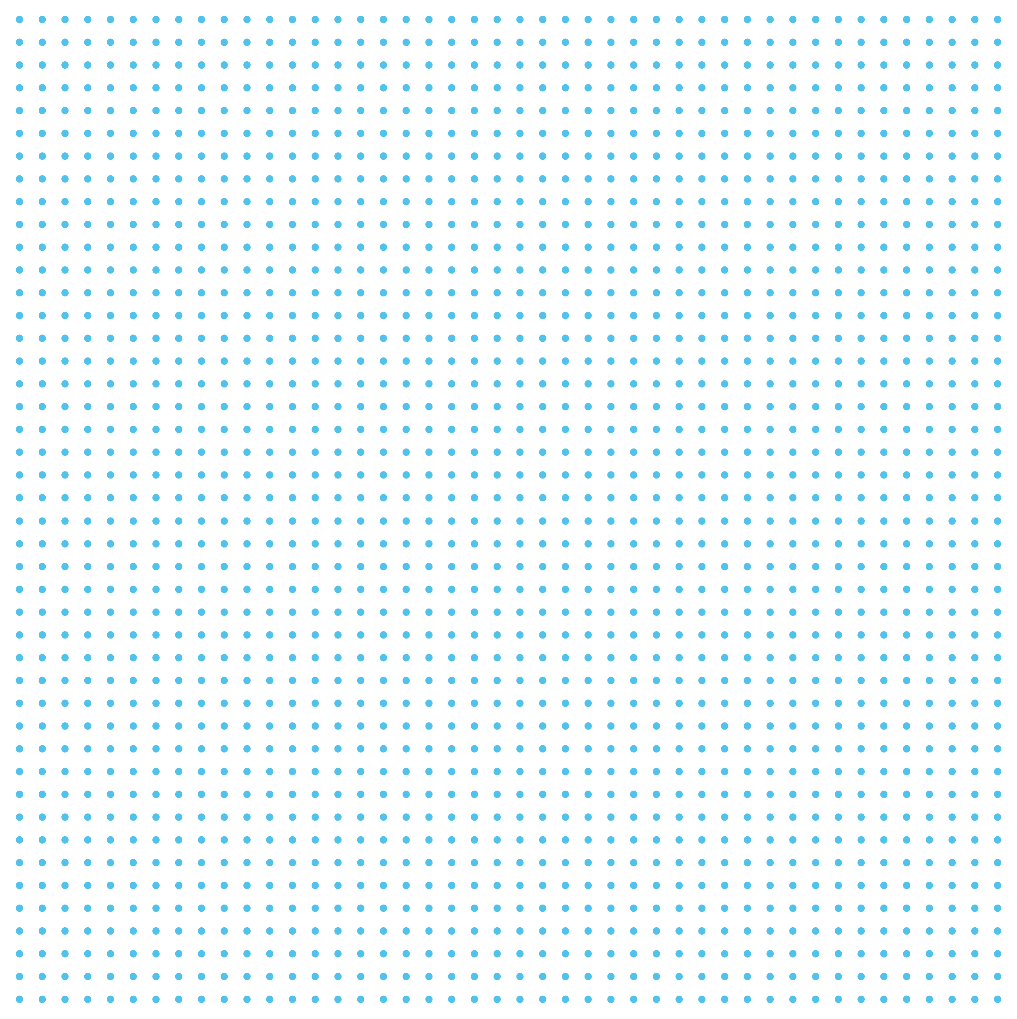 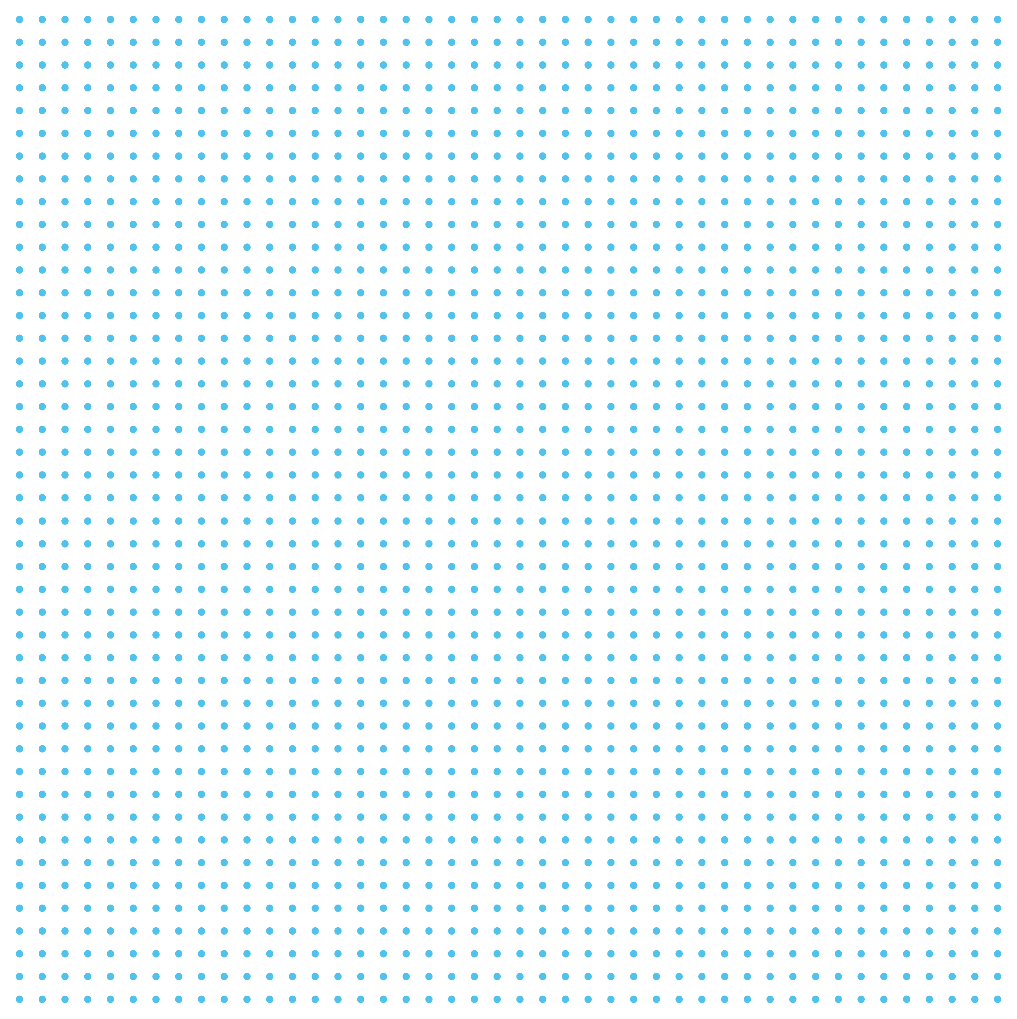 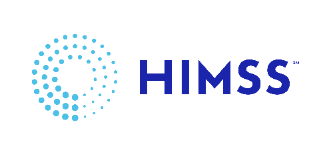 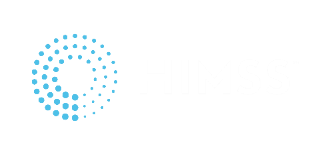 3
Cheryl Petersilge, MD, MBA
Cheryl Petersilge is President and Founder of Vidagos, an enterprise imaging strategy firm.   A respected physician, imaging leader, and innovative engineer, Dr. Petersilge provides extensive expertise as a pioneer in enterprise imaging with deep knowledge in healthcare informatics. 
 
Dr. Petersilge held numerous Chair and Medical Director positions in radiology and information technology at the Cleveland Clinic. Dr. Petersilge was at the forefront of the movement to design best practices and establish cutting-edge systems that informed the Clinic’s rise to global leadership in enterprising imaging. 
 
She was selected as one of three U.S. representatives on the HIMSS International Center for Excellence for development of the Digital Imaging Adoption Model (DIAM).  She leads the HIMSS-SIIM Enterprise Imaging Community Photodocumentation Workgroup.  She is the past president of the Society of Skeletal Radiology and provides leadership for numerous professional organizations and advisory boards.
4
Kim Garriott
As Chief Innovation Officer, Global Healthcare and Life Sciences at NetApp, Kim works with private and public health
sector clients to leverage NetApp technologies to drive innovative data management strategies.
Prior to joining NetApp, Kim served as Data Portfolio Lead for Health & Human Services (HHS), Office of the Chief Technology Officer, Immediate Office of the Secretary. In this role, Kim led the development of a first of its kind data platform & governance model enabling data sharing across the 29 agencies and offices within HHS.

As a consultant, Kim has helped many leading healthcare organizations develop and implement enterprise imaging strategies including the Cleveland Clinic, University of California Health and the University of Chicago Medical Center. 

She is a co-founder and current co-chair of the HIMSS-SIIM Enterprise Imaging Community, was chair for the HIMSS Digital Imaging Adoption Model Global Development Team and was named one of HIMSS20 Most Influential Women in Health IT.
5
Meet Our Panelists
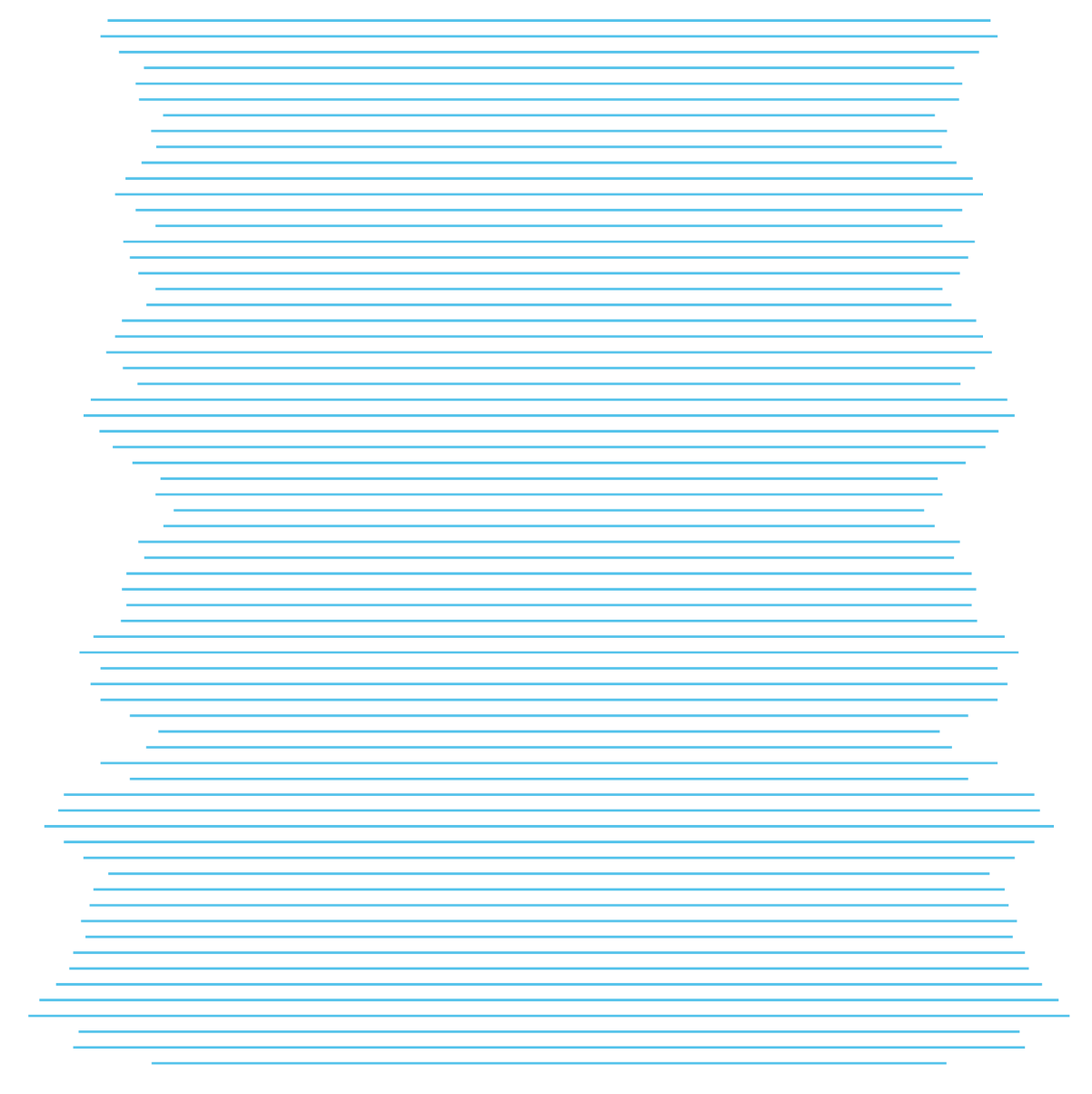 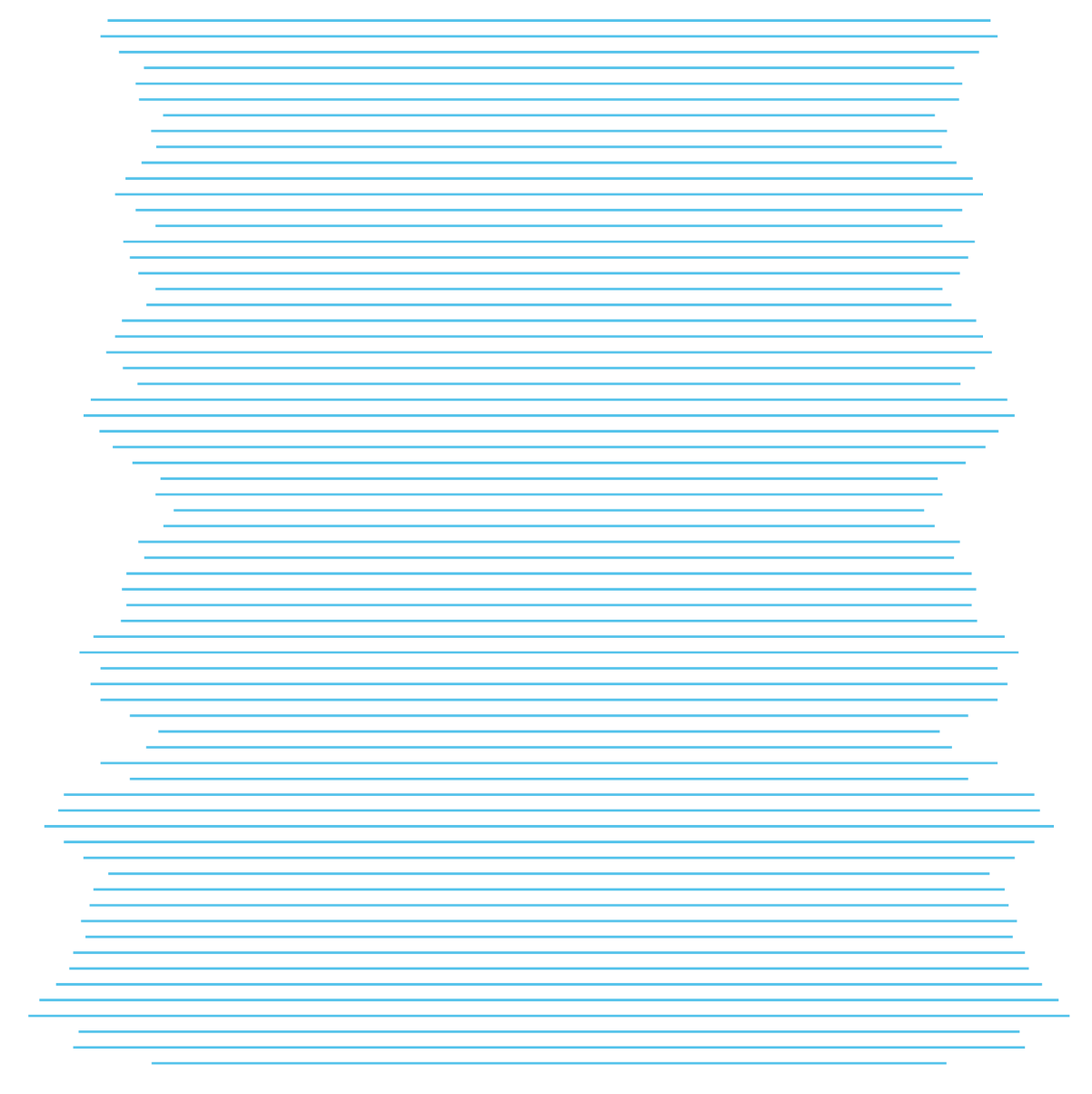 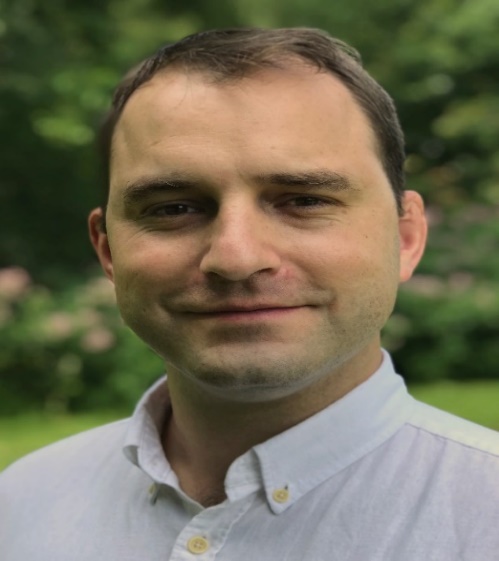 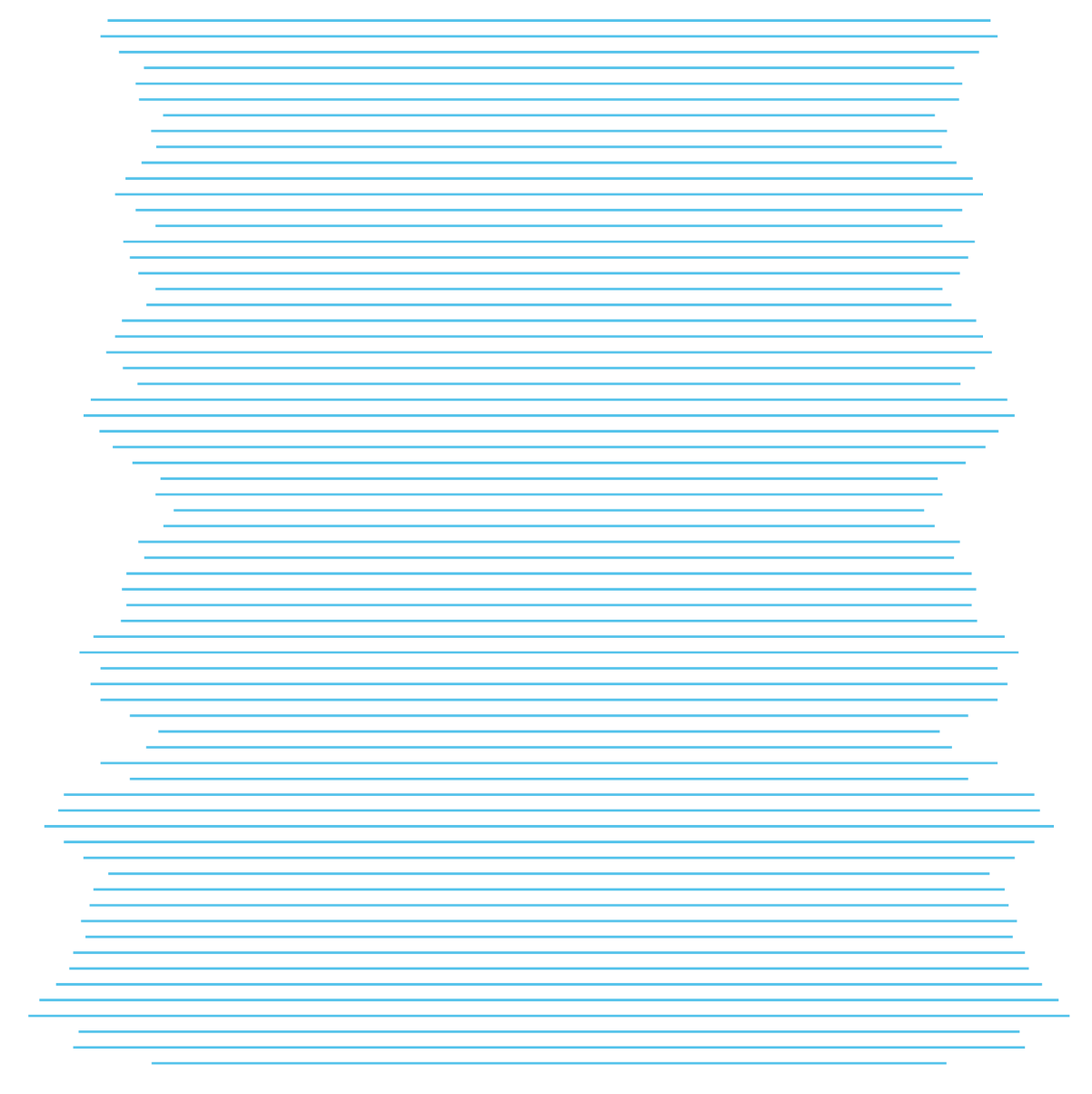 Lou Lannum
Justin Taylor, MD
Alex Towbin, MD
Principal ConsultantLannum & Associates
CMIO & Staff Radiologist
Naval Medical Center Camp Lejeune
Associate Chief, Clinical Operations and Informatics
Cincinnati Children's Hospital Medical Center
6
Panelists request to participants
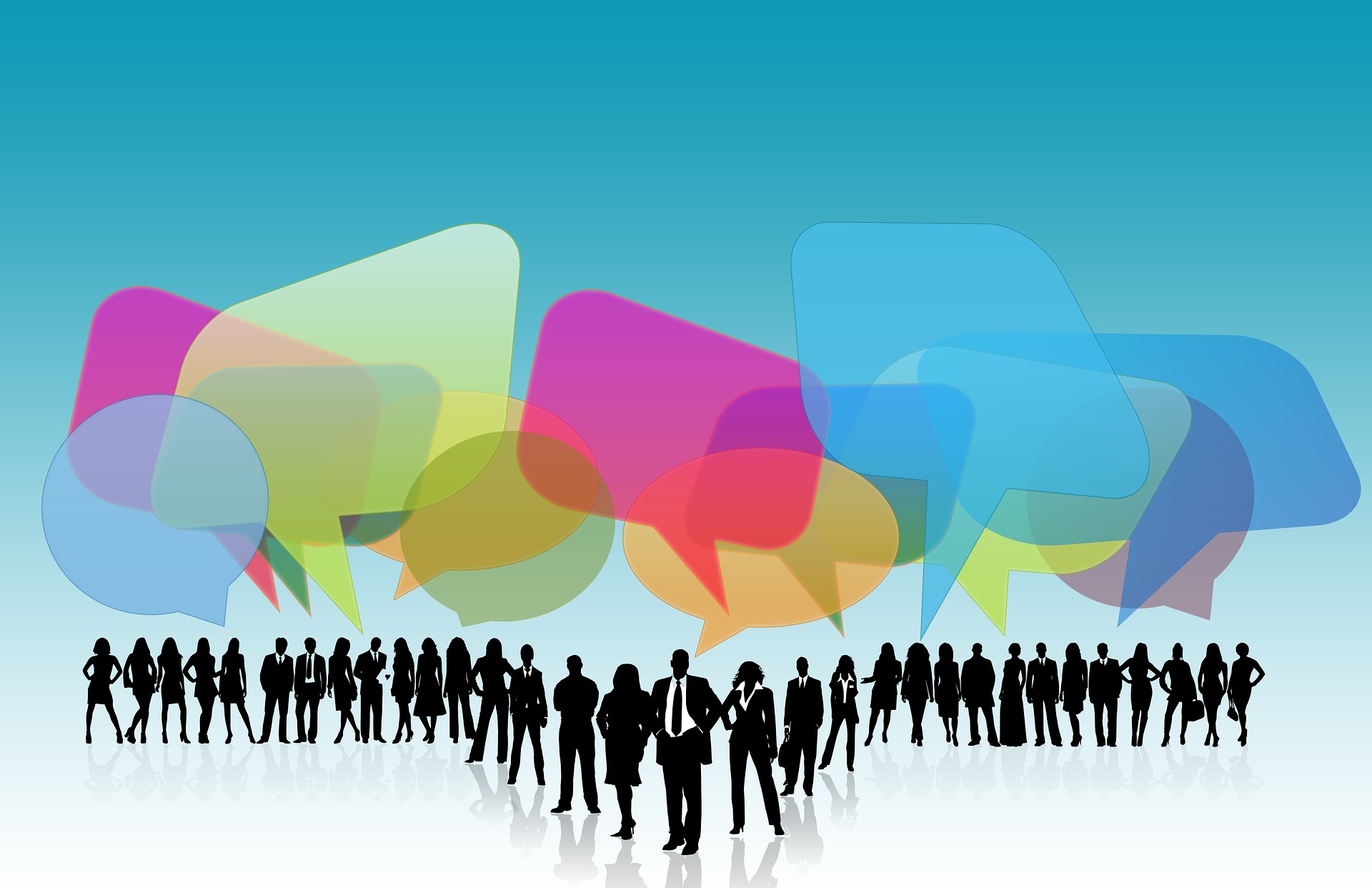 Engage in the conversation
Place questions in the Q&A box
Respond to the polling questions
Participate by asking to be unmuted
7
Enterprise Imaging Value Proposition
Petersilge CA.  The Enterprise Imaging Value Proposition.  J Digit Imaging 2020;33:37-48
8
Topics
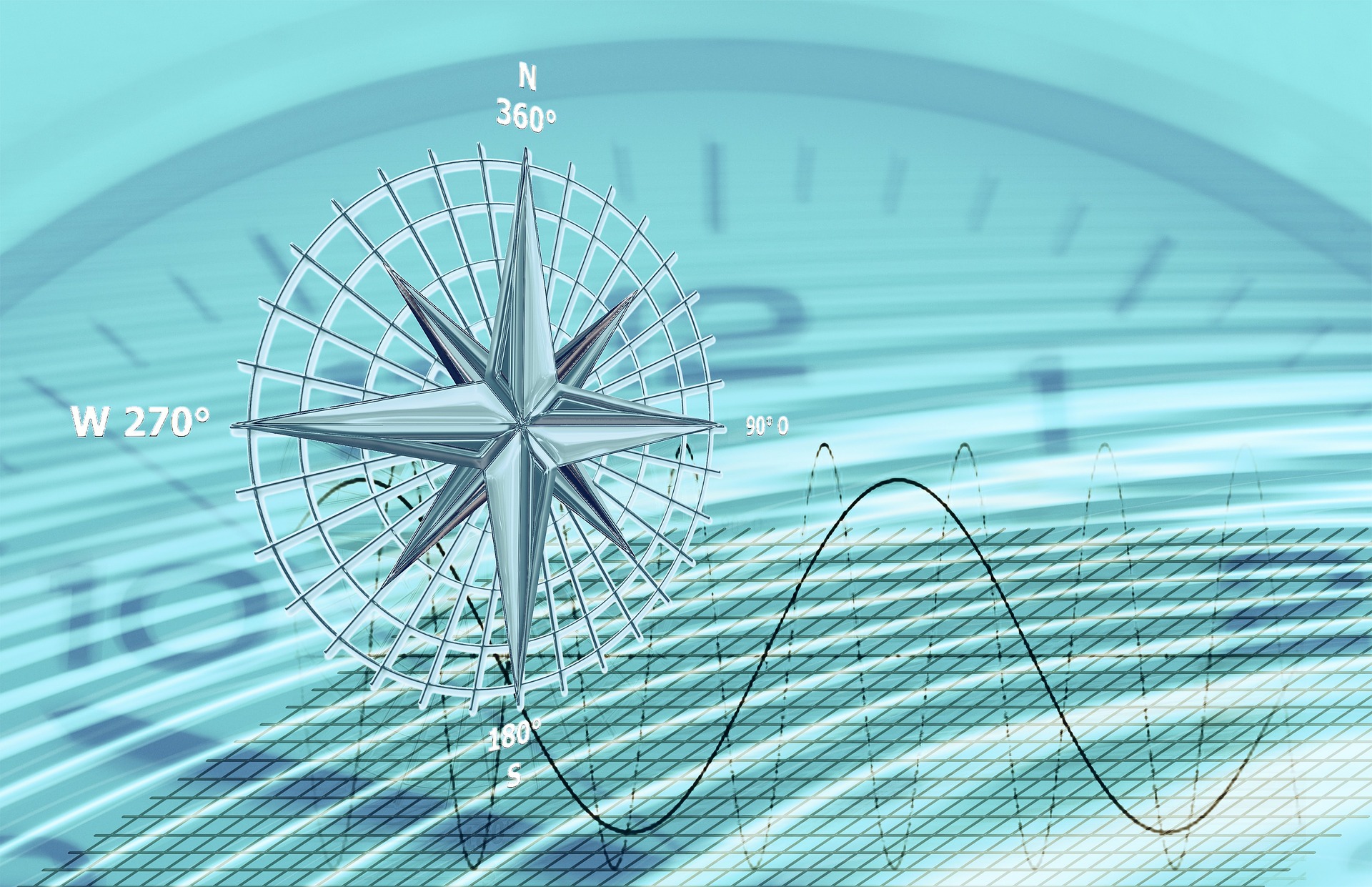 Current State
Enterprise Imaging in the organization
Impact on providers 
Role in patient engagement
Population health opportunities
9
Polling Question
Tell us about your organizations Enterprise Imaging program:
We have a well-developed program (Full digital image management in at least ten service areas, multiple types of images managed (photo, POCUS, etc).
We are actively building a program (Full digital management in at least four service areas, multiple type of images managed (photo, POCUS, etc.) 

We are in the early stages of development (Full digital management in at least two service areas).

We have not yet begun

We have decided not to create a program
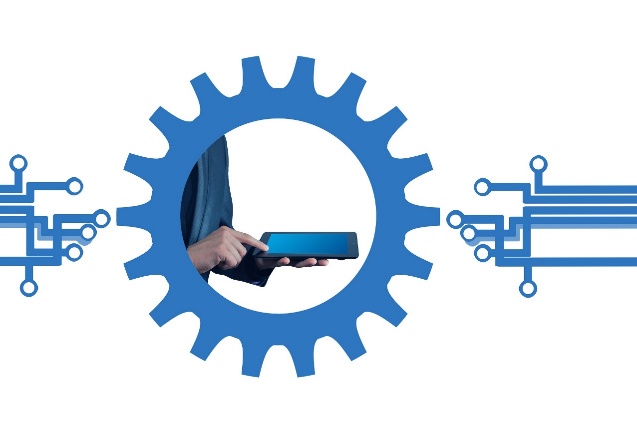 10
Polling Question
Who should be responsible for Enterprise Imaging?
CIO
CMIO
IT medical director
Chair of Radiology
Other, respond in chat
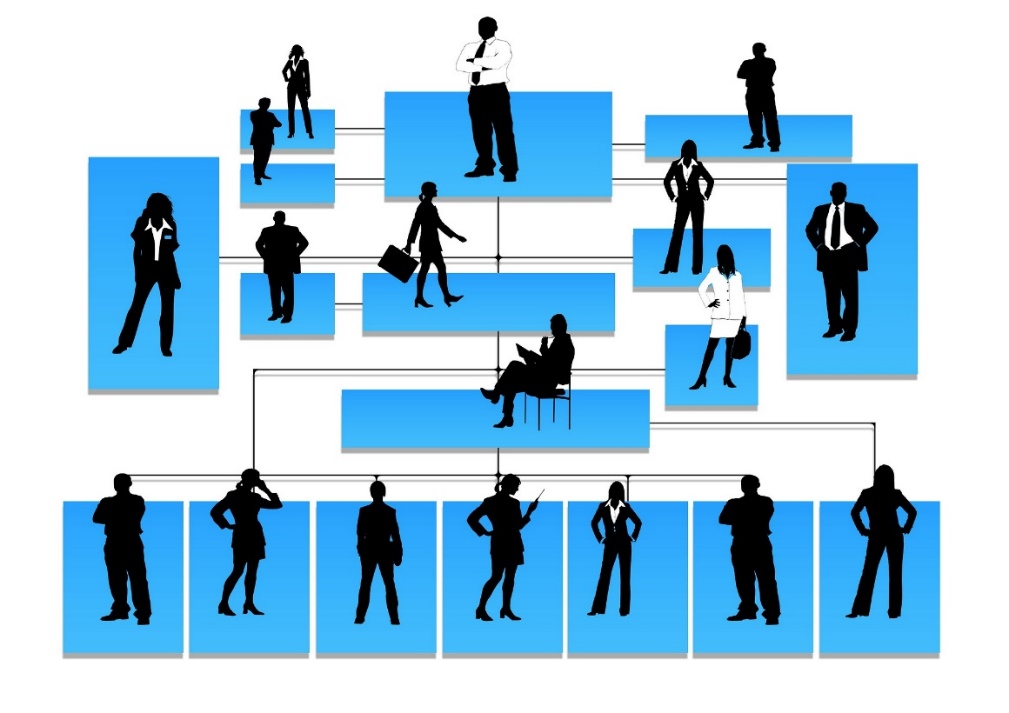 11
Polling Question
Does a lack of access to medical images hamper your care of the patient?  
Examples:  
By location
Lack of mobile access to images
Lack of access in the exam room
By image type
Lack of access to photographs or other images
Often
Sometimes
Not really
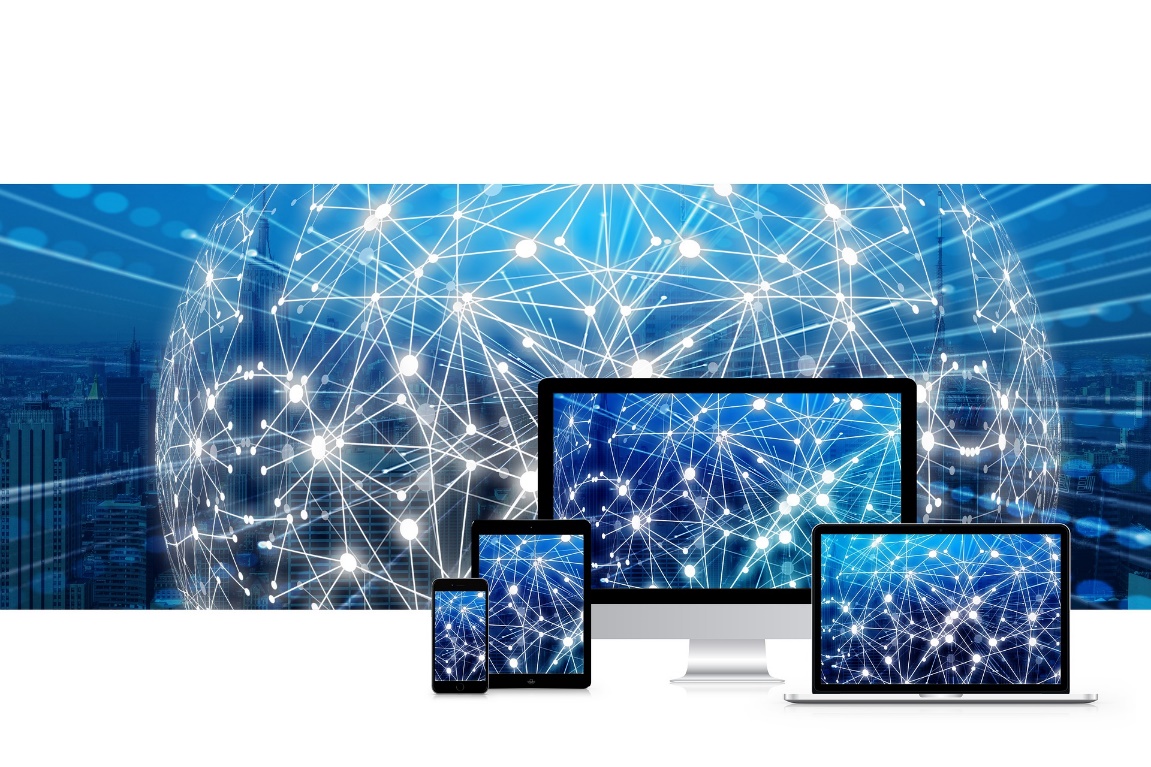 12
[Speaker Notes: Examples – Abby Abelson rheum patient after hours consultation, ED consultation]
Polling Question
Do you share images with the patient during a clinical visit?
Always
Sometimes
Only if they ask
Never
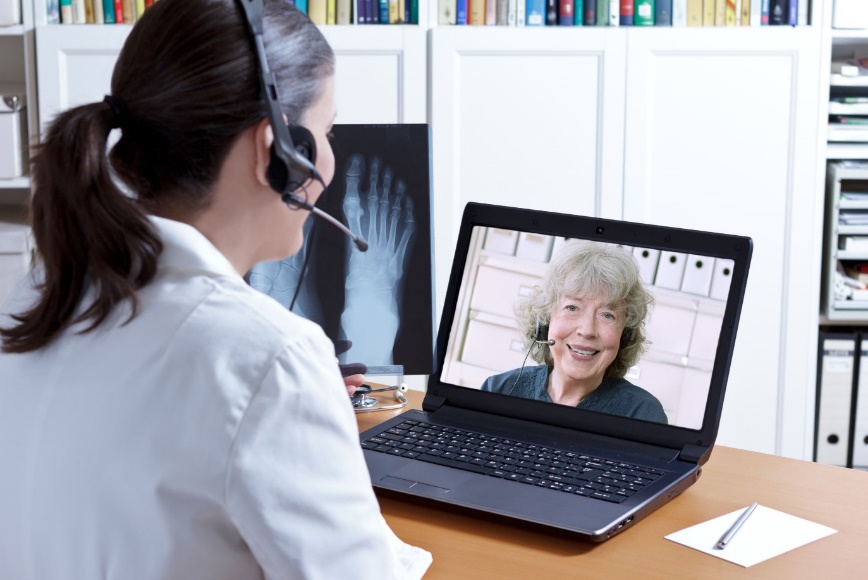 13
Role of Population Imaging
Patient reported outcomes
Social determinants of health
Patient engagement
Activity based costing
Risk stratification
Care communication
Enterprise data management
Enhanced clinical decision making
Advanced analytics
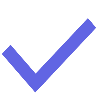 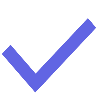 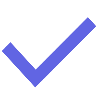 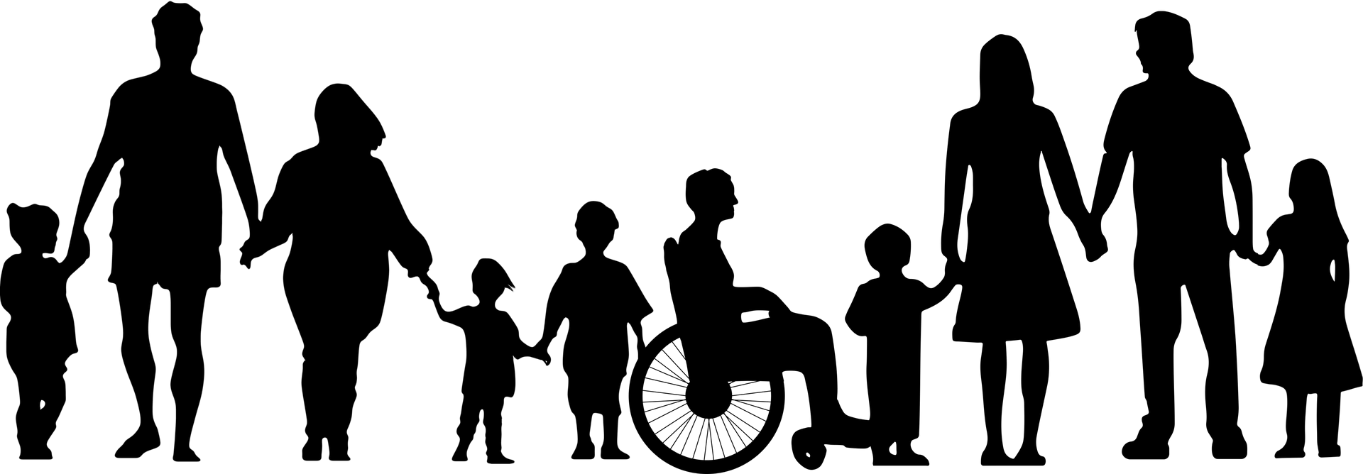 14
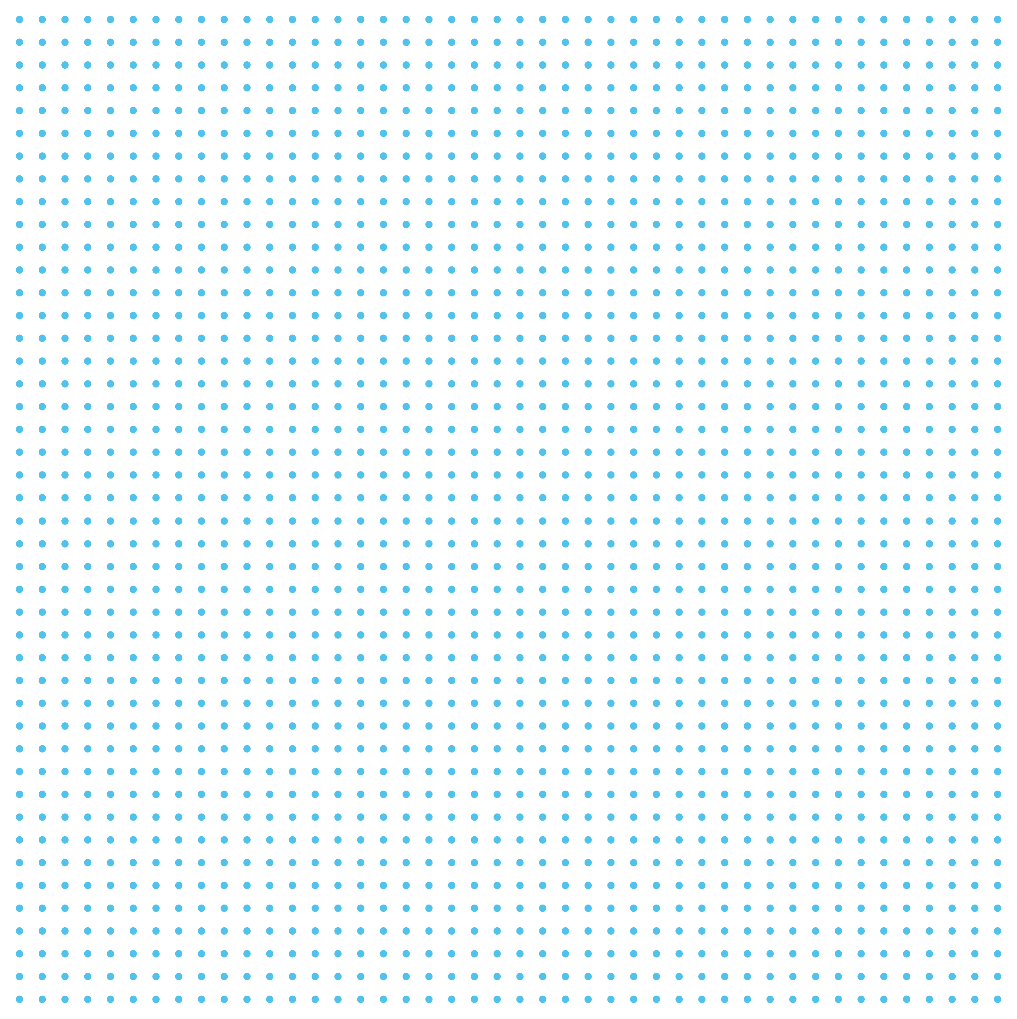 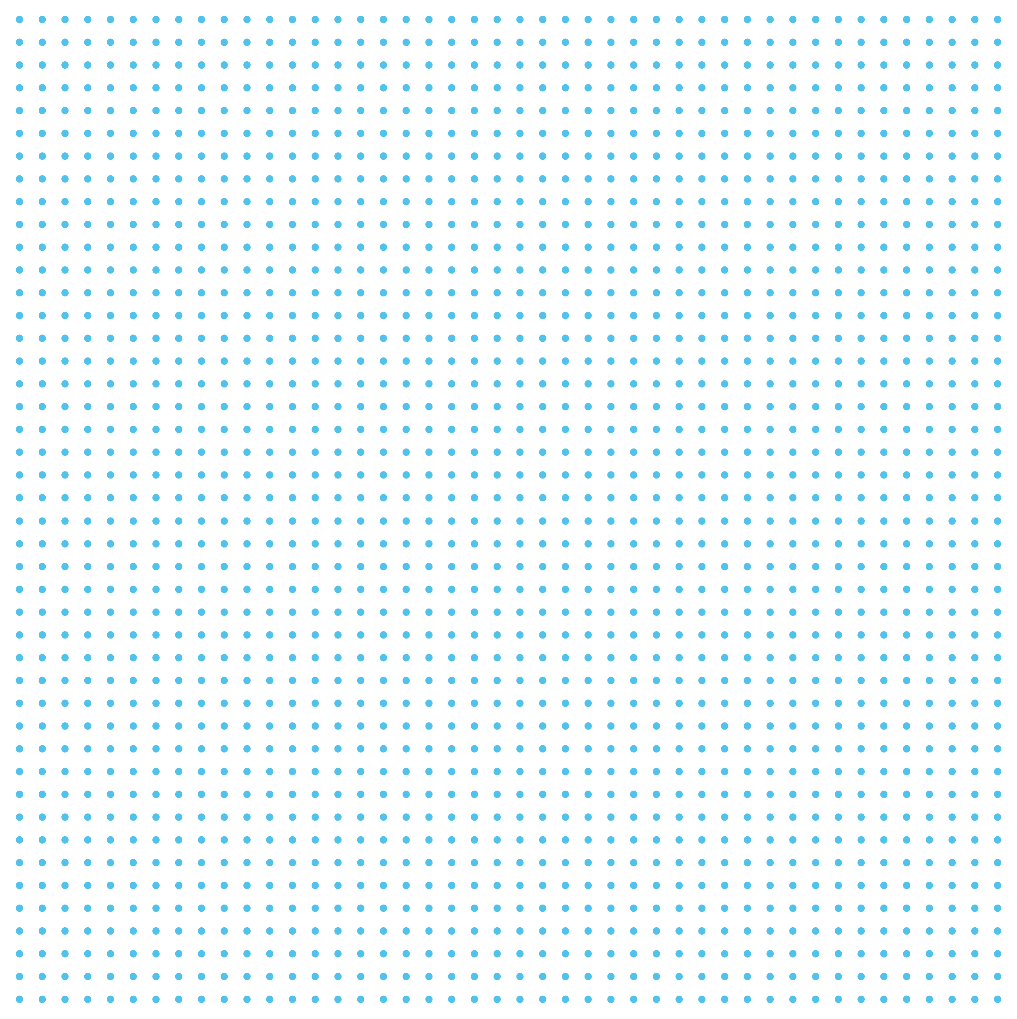 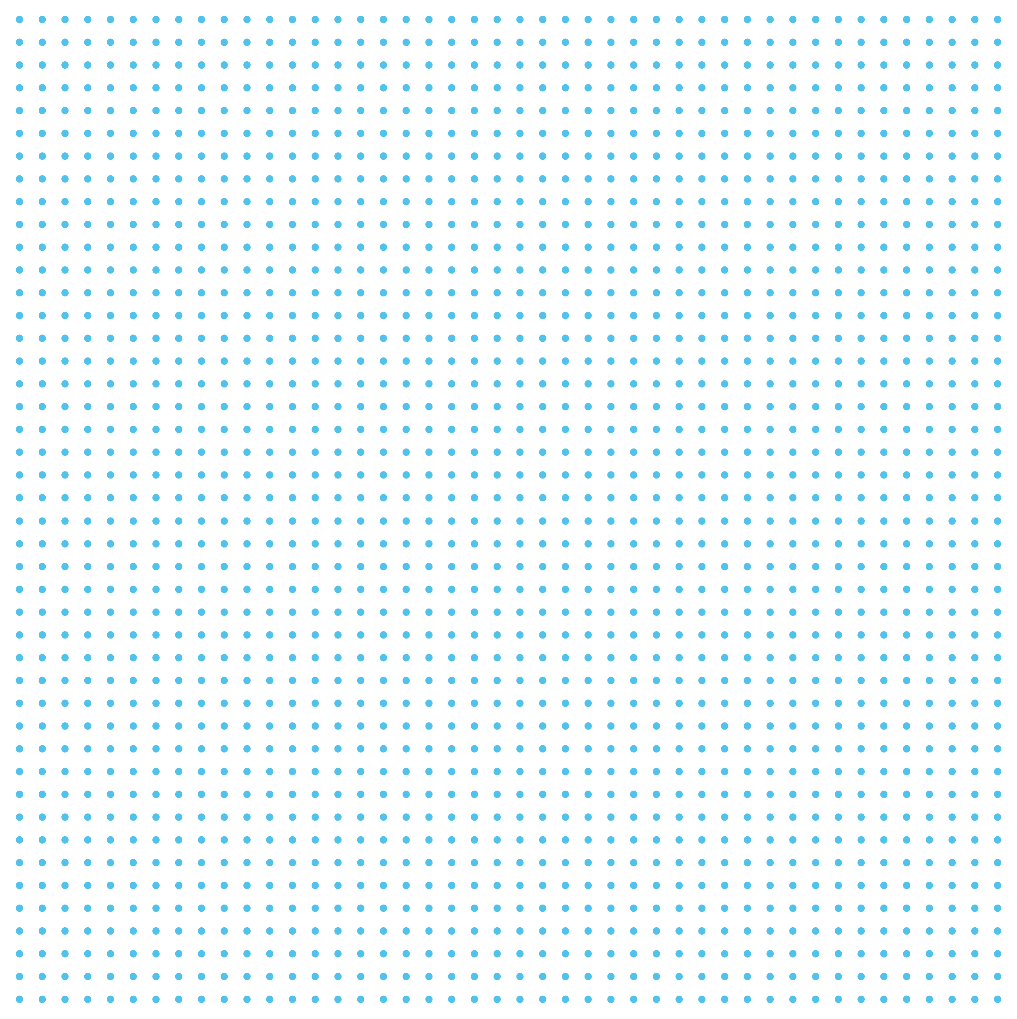 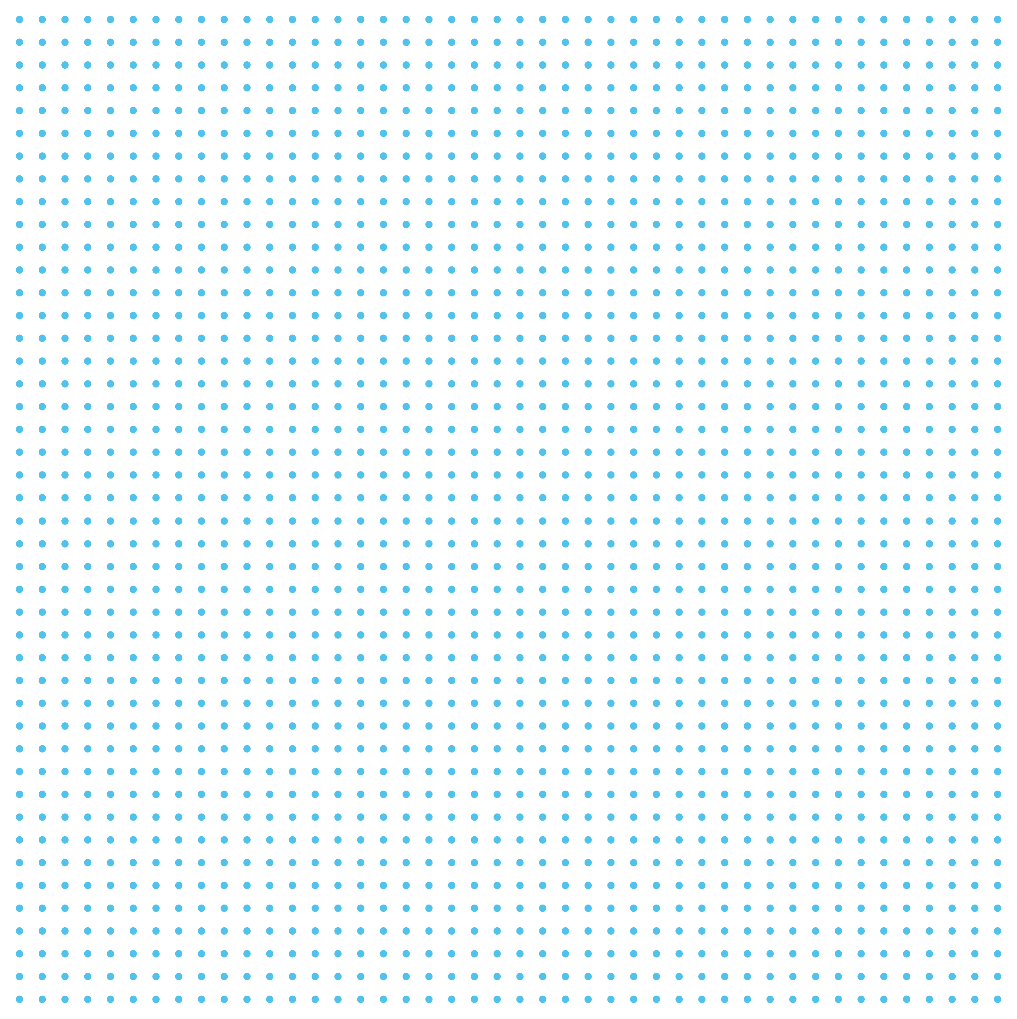 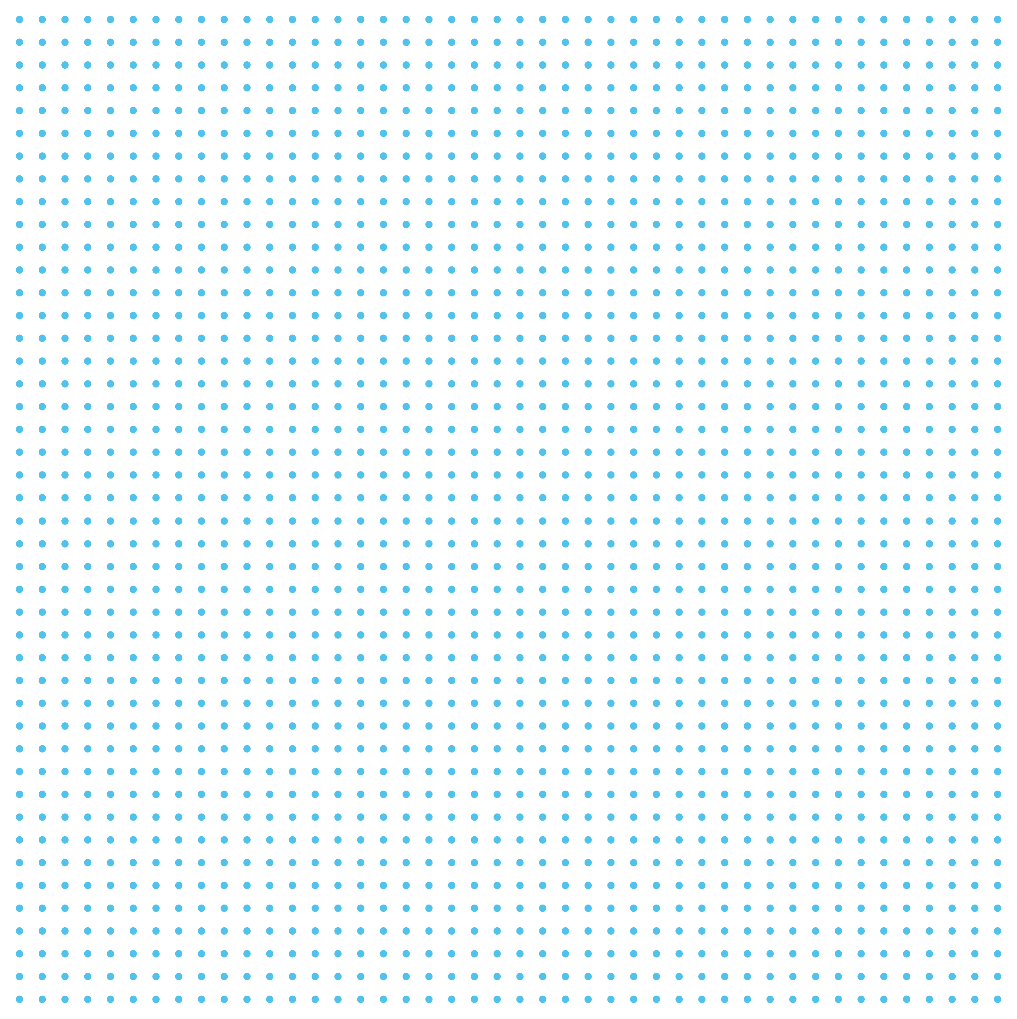 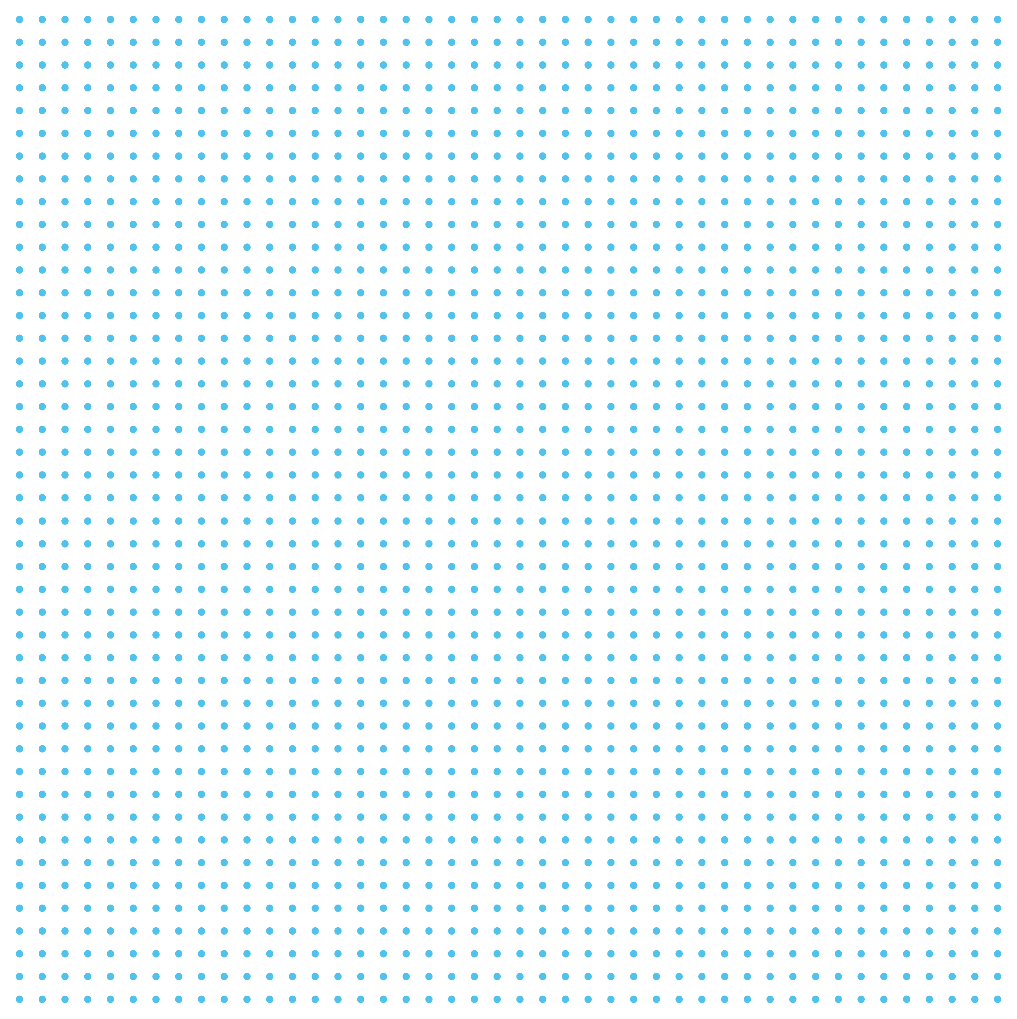 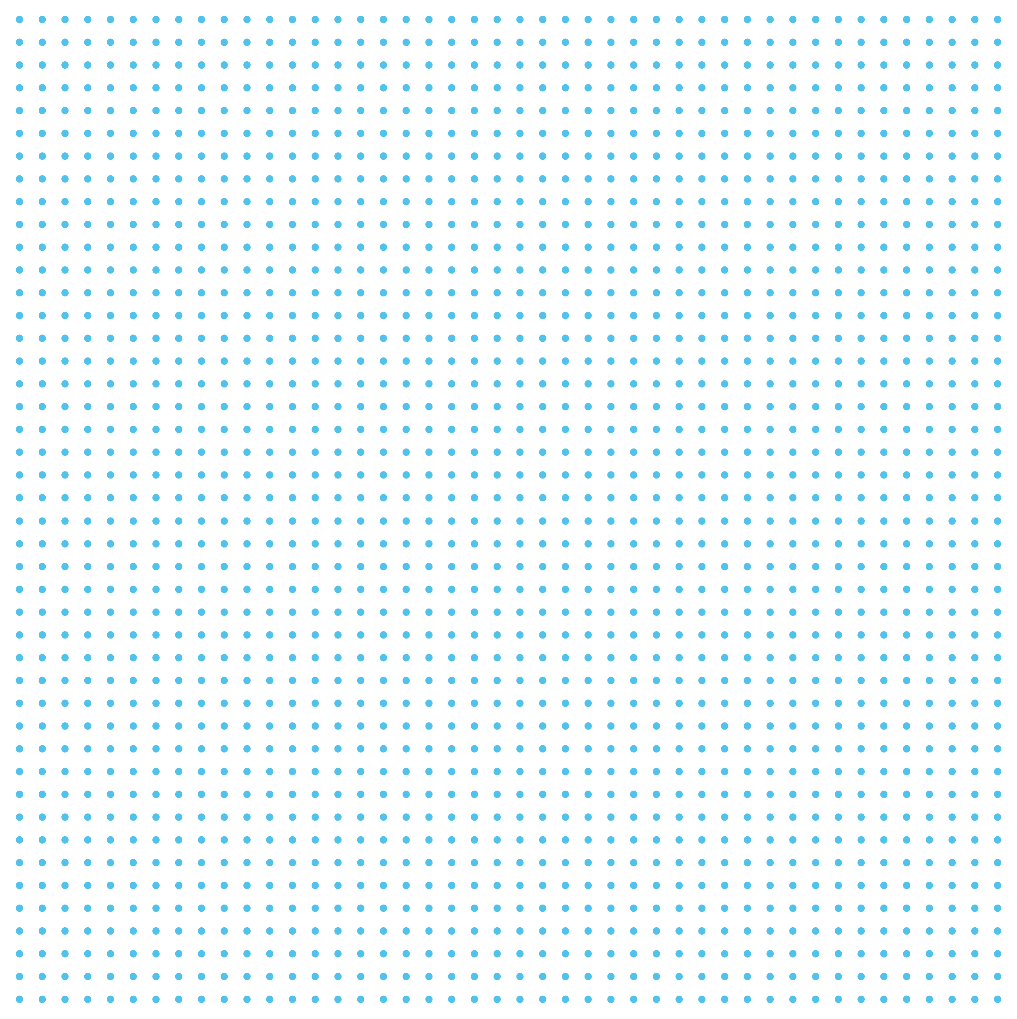 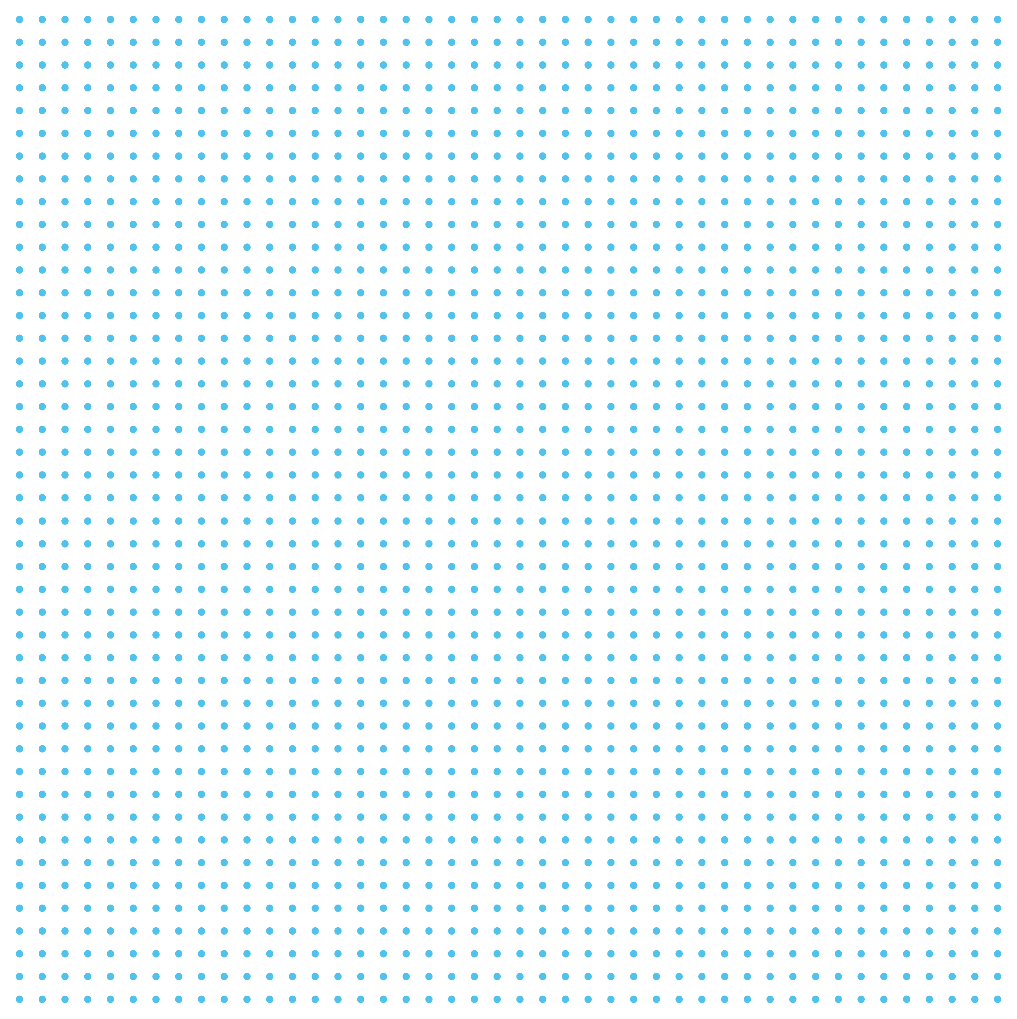 Questions?
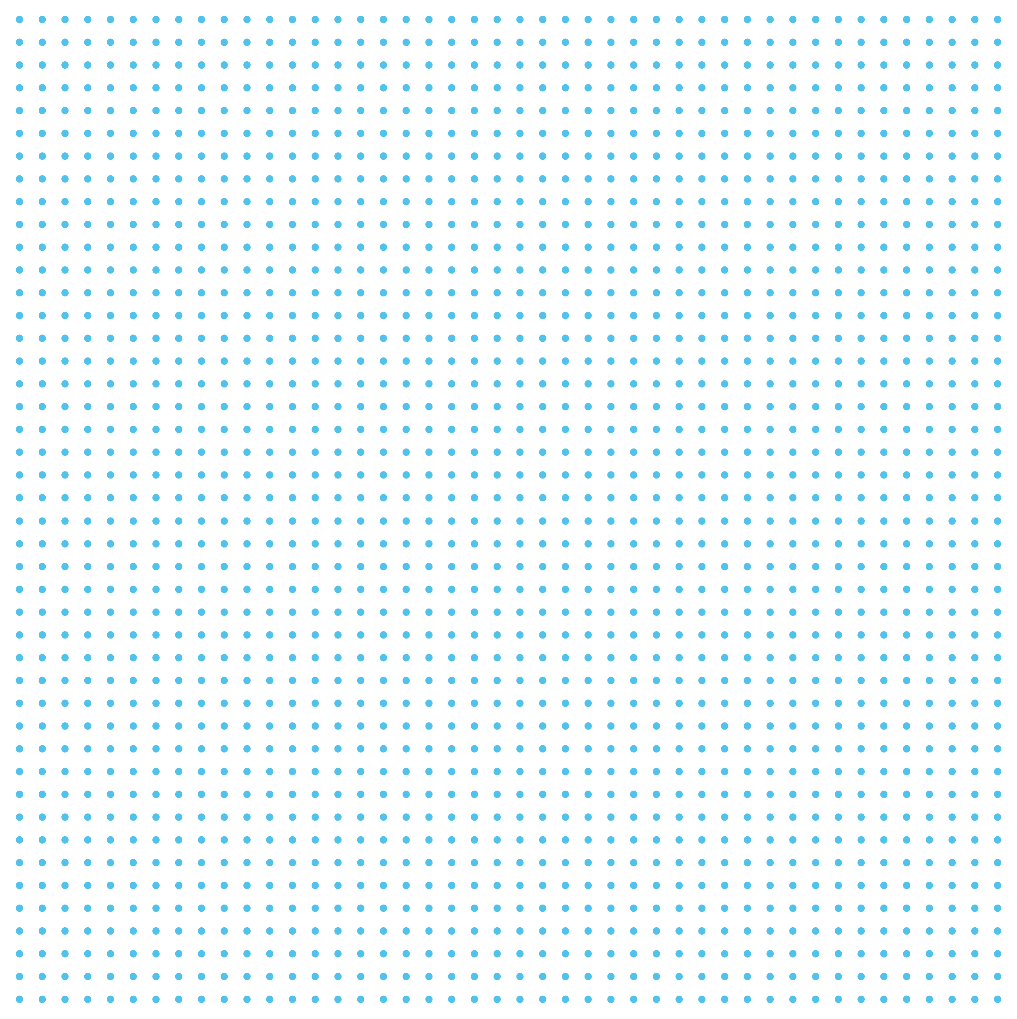 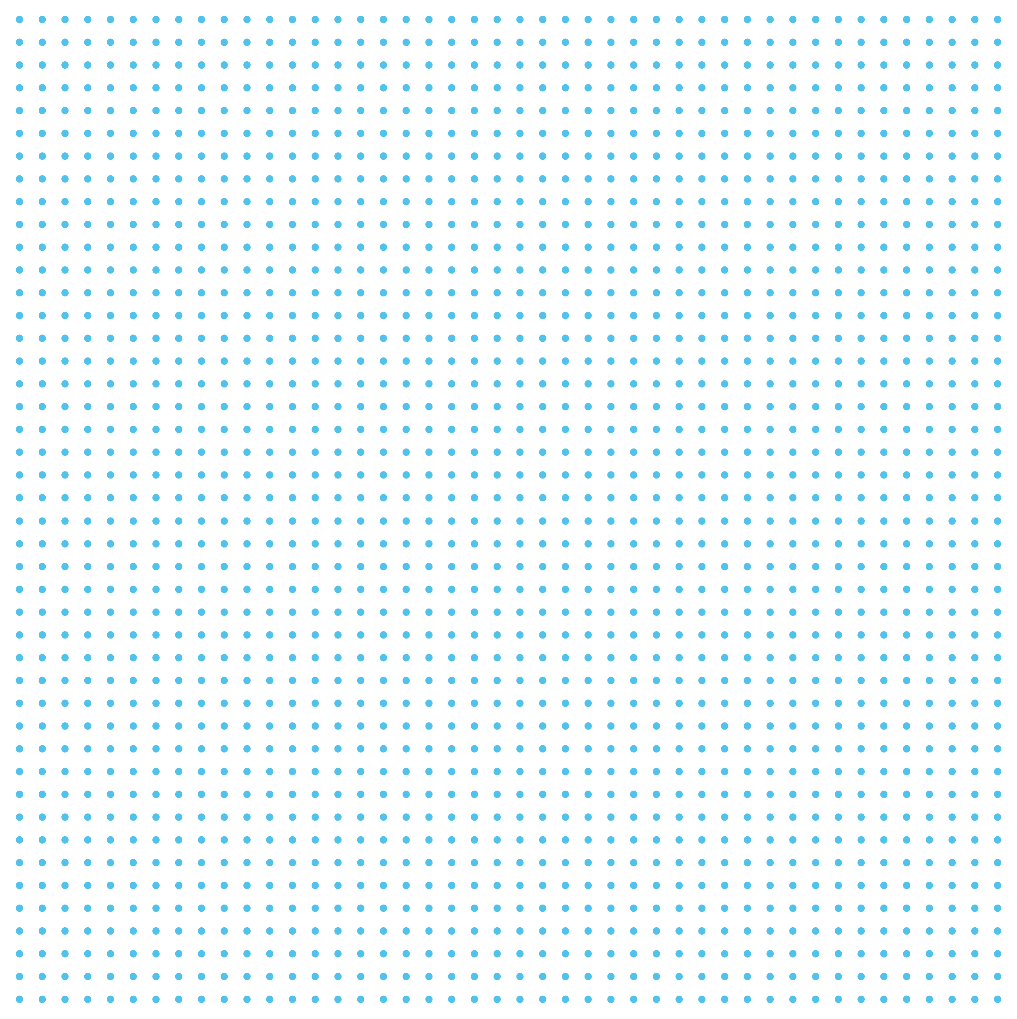 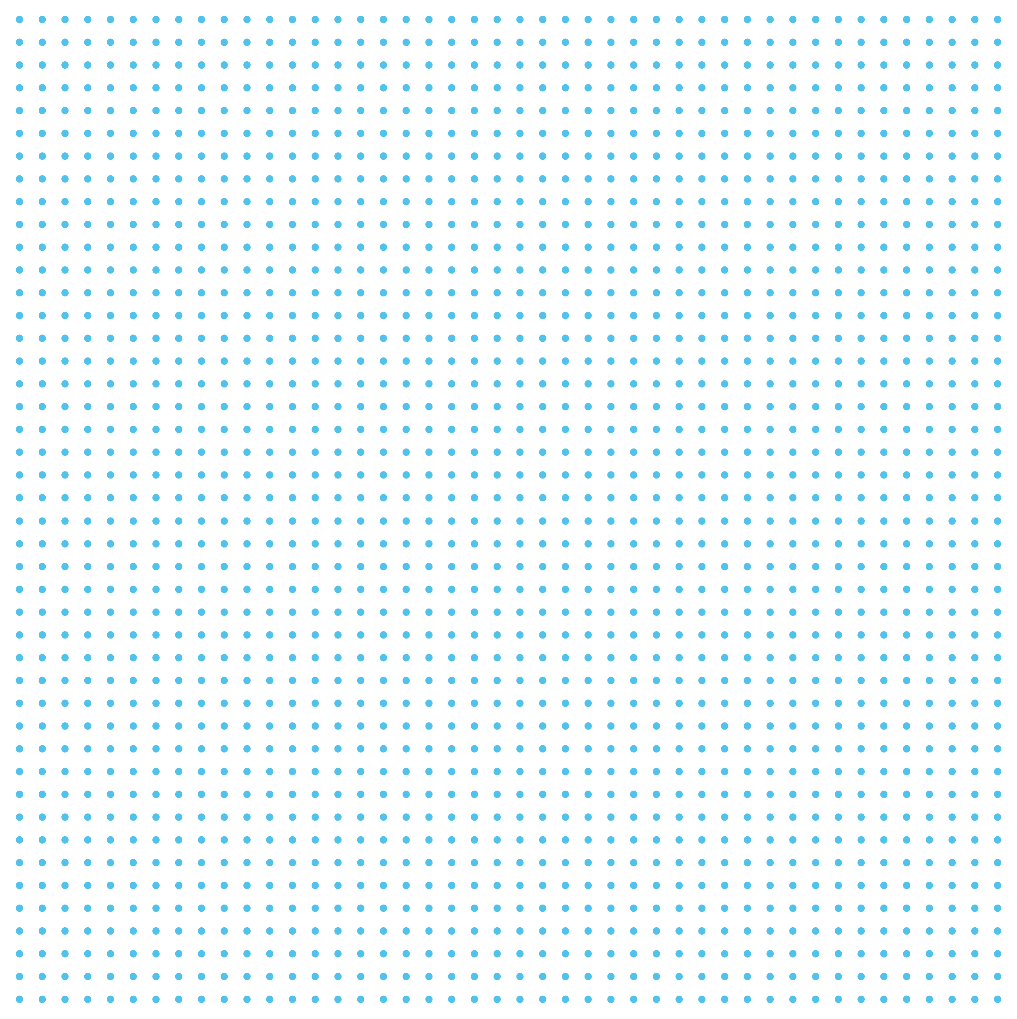 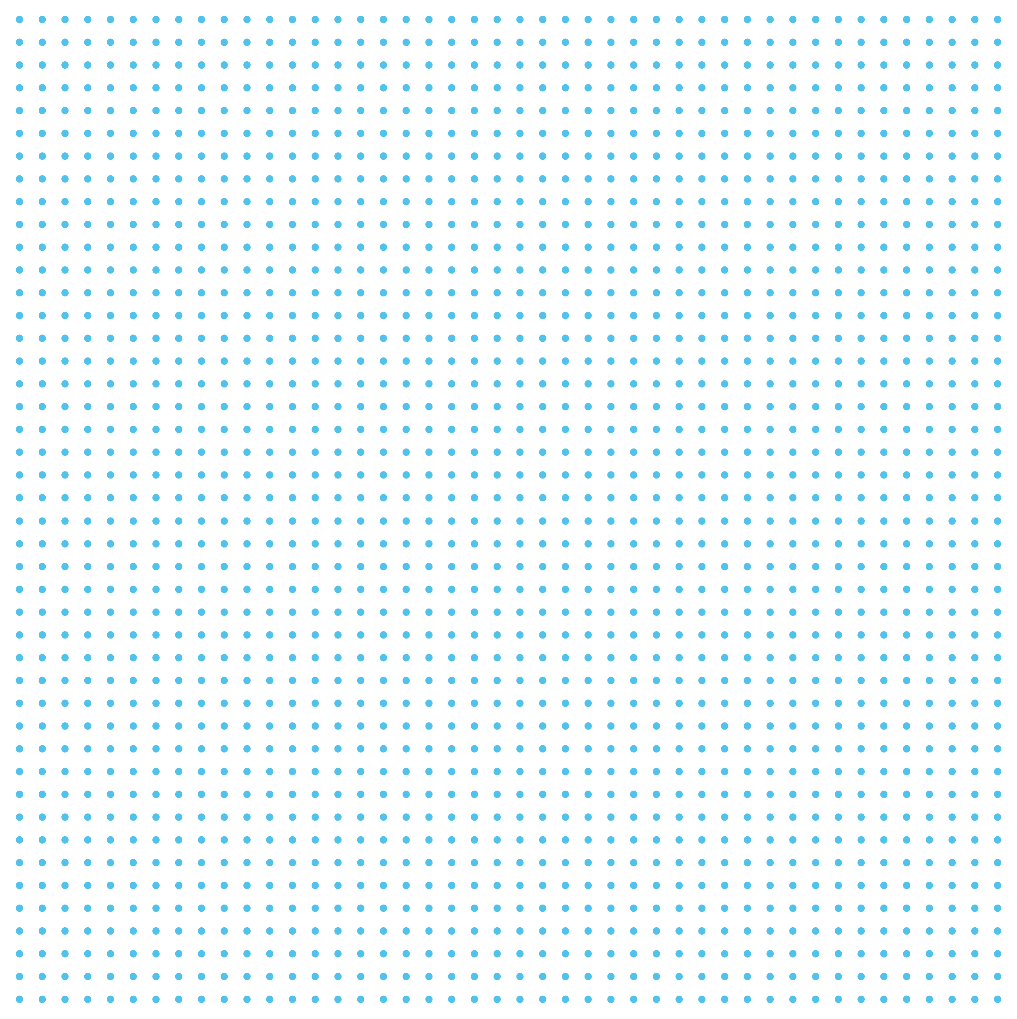 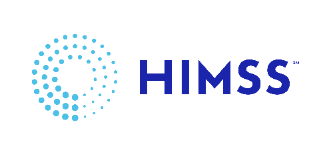 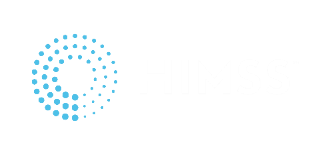 15
Education
Community
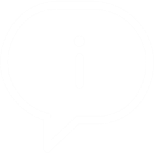 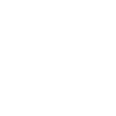 Present webinars on telehealth, medical informatics, clinical decision support and best use of EHR systems
Volunteer efforts include –CMIO Roundtable & Workgroups, Clinician Circle (ambassador)
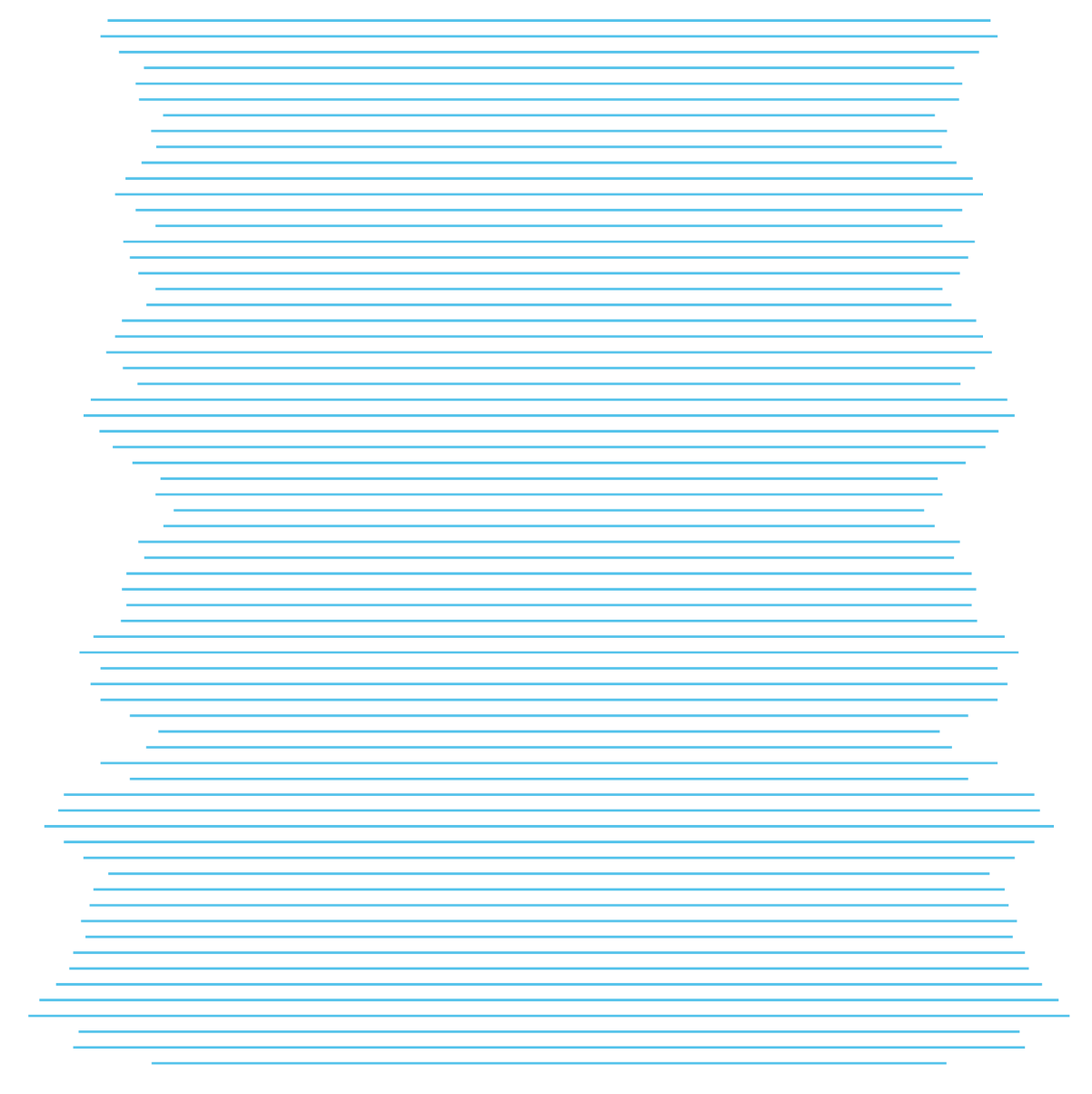 CMIOs
Thought Leadership
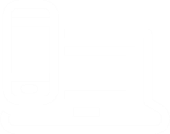 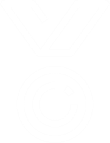 Value of CMIO; CMIO Roundtable
Physician Community
Policy input, interviews with HIMSS Media; Pre-Con Symposium Planning
Education Task Force
Physician  Resources
Drive education and content for  Community
Career profiles, education, articles, blogs
Strategic Partners
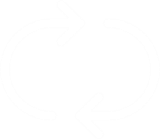 www.himss.org/membership-participation/physician
AMDIS, PEHRC with CMSS, AHA, Heart Rhythm Society, AMA
16
[Speaker Notes: Add contact]
Networking
Education
Very inter-professional, focus on measureable improvements and insights into enterprise imaging
Quarterly Roundtables; Annual webinar series; conference presentations @ HIMSS, SIIM, & RSNA
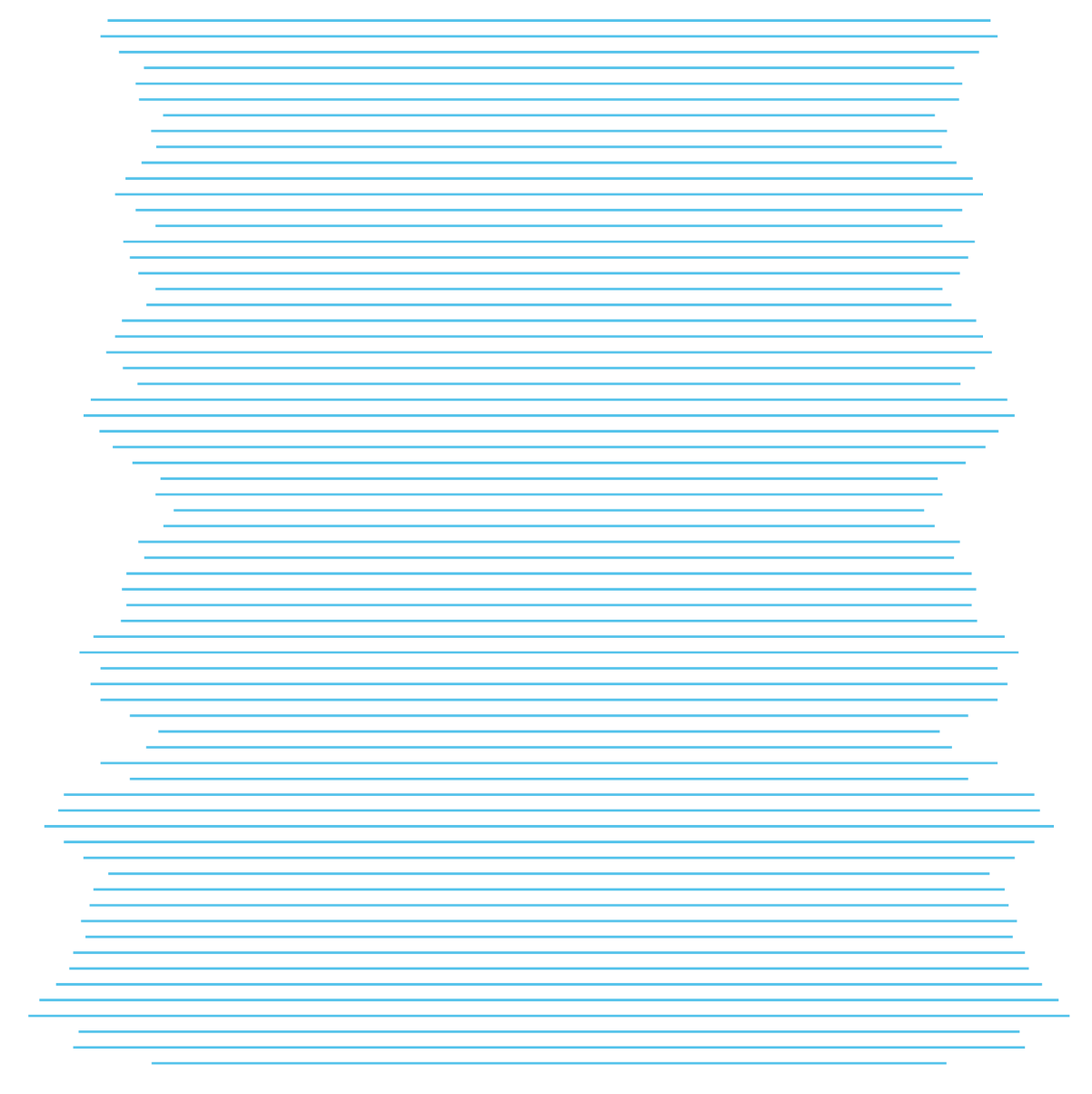 HIMSS-SIIM Enterprise Imaging Community
HIMSS + SIIM
Thought Leadership
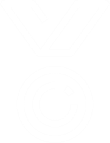 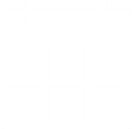 Joined forces in 2015 to tackle enterprise imaging challenges; grew via enterprise imaging workgroups and membership outreach
Workgroups published 9 whitepapers  on technical, foundational, workflow & governance (n=50K downloads); Three new workgroups on Photodocumentation, Data Standards Evaluation & Multimedia Interactive Content Reporting
DIAM
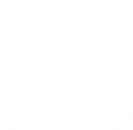 Ontology Summit
Analytics Digital Imaging Adoption Model – strategic roadmap to identify and adopt the right digital strategy and improve health outcomes for patients, developed with the leadership of community chair.
Standardization of Body Part Ontology for Enterprise Imaging
www.himss.org/enterprise-imaging
17
[Speaker Notes: YP add contact]
Thank you.Contact: Yvonne Patrick ypatrick@himss.orgTrisha Pongcotpongco@himss.org
18